מערכת שידורים לאומית
מערך חד ממדי
מדעי המחשב – יסודות 1
שם המורה: טלי מראלי
מה נלמד היום
מערך חד ממדי - מאפיינים, יתרונות וחסרונות
הבחנה בין ערך התא במערך למציין המקום
פעולות בסיסיות על מערכים
נתחיל בשאלה
בבחינה במדעי המחשב נבחנו 5 תלמידים.כתבו פעולה הקולטת את ציוני התלמידים, מחשבת ומחזירה את הממוצע שלהם.
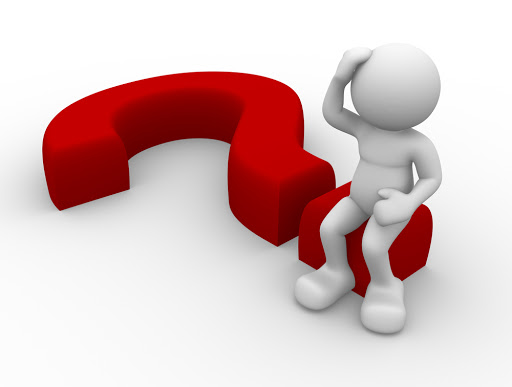 חישוב ממוצע
ט. כניסה: ט. יציאה: הפעולה קולטת 5 ציונים ומחזירה את הממוצע שלהם
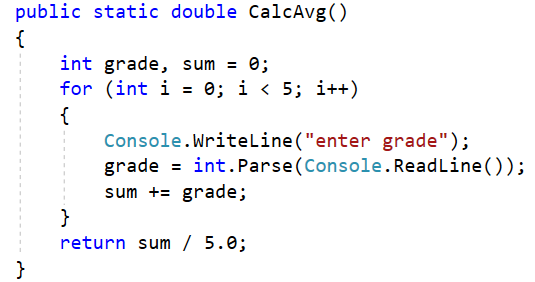 החזרת הממוצע
הוספת הציון לסכום
קליטה של ציון
עתה כתבו פעולה אשר קולטת 5 ציונים מחשבת ומחזירה את מספר התלמידים שקבלו ציון מעל הממוצע
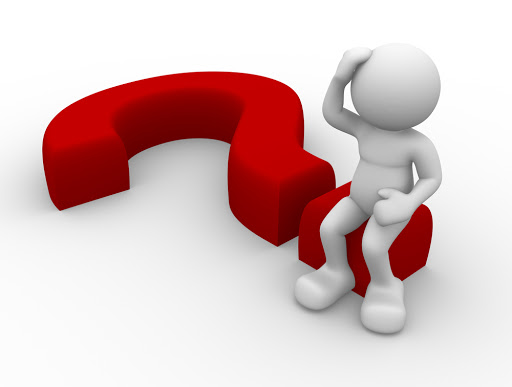 מה הבעיה שנוצרה?
הנתונים שקלטנו לא נשמרו עבור שימוש חוזר.
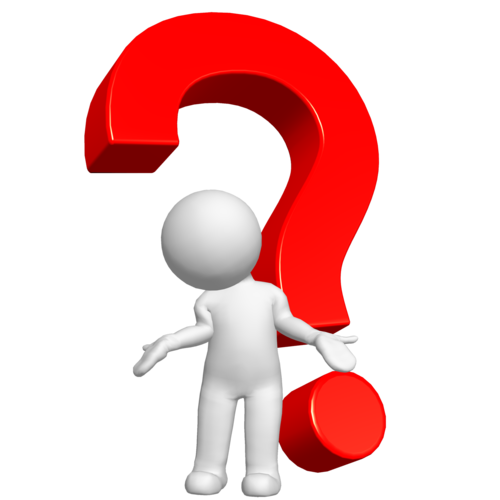 נעקוב אחר המשתנה grade
הציון הראשון נכנס למשתנה grade.
כשנקליד את הציון השני הציון הקודם יוחלף.
grade
75
95
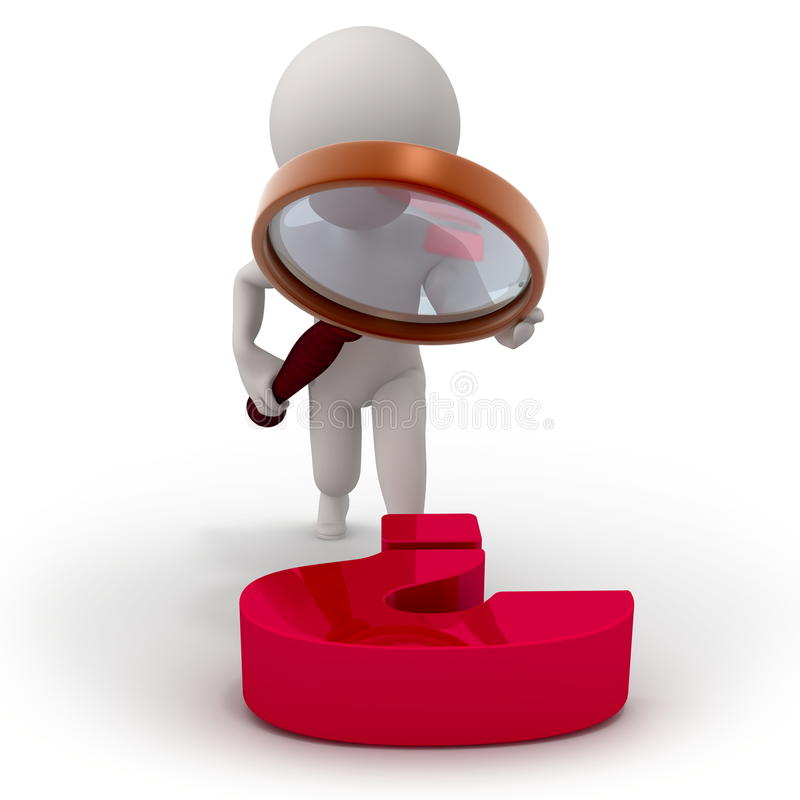 הציון הקודם לא נמצא יותר בזיכרון של המחשב.
בסוף הלולאה במשתנה grade נשמר הציון האחרון.
פתרון אפשרי
נקלוט חמישה ציונים לחמישה משתנים.
נחשב ממוצע של חמשת האיברים.
נכתוב חמישה תנאים, תנאי לכל אחד מהמשתנים ונמנה את מספר המשתנים המכילים ציונים הגבוהים מהממוצע.
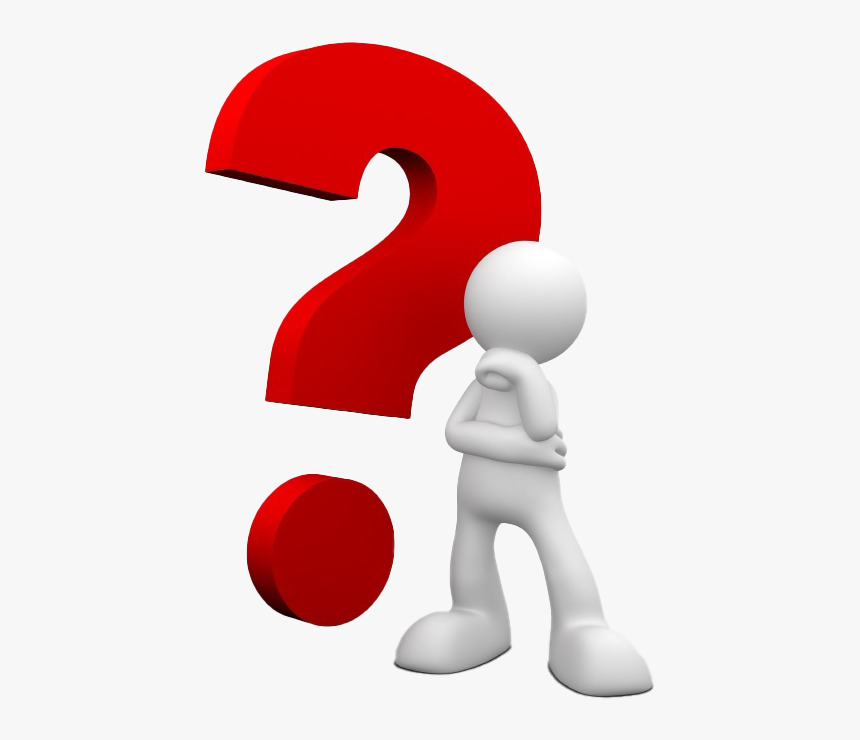 פתרון אפשרי
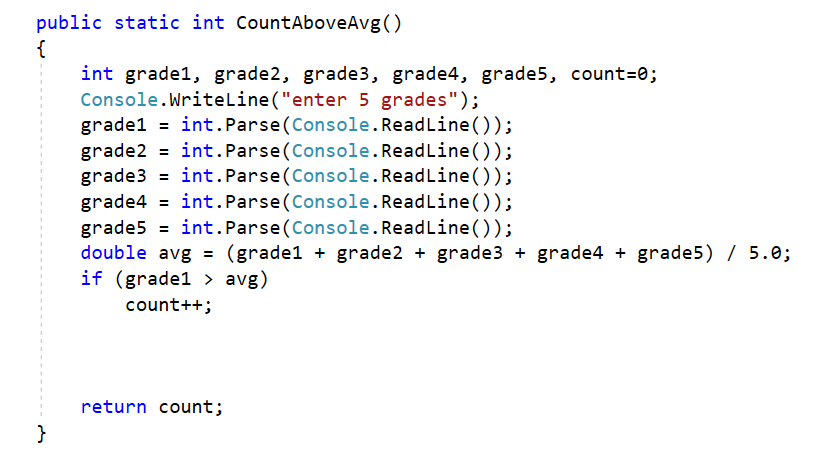 ט. כניסה: 
ט. יציאה: הפעולה קולטת 5 ציונים ומחזירה את מספר הציונים הגבוהים מהממוצע.
קליטת 5 משתנים
כתיבת 5 תנאים
ואם היו 100 תלמידים?
מה החסרונות של הפתרון?
הכתיבה ארוכה ולא מחזורית.
פתרון לא מתאים לנתונים רבים.
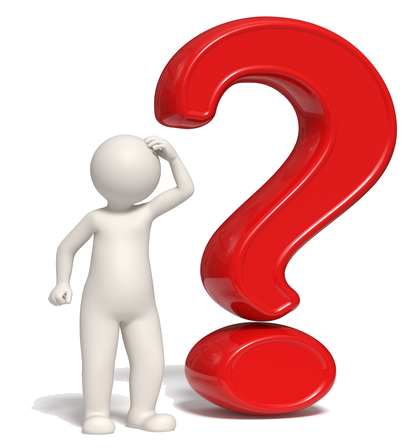 מערך
מערך הוא עצם המכיל אוסף סדור של איברים מאותו טיפוס ותכונה Length. 
ניתן להתייחס לכל אחד מאיברי המערך כמו למשתנה פשוט. 
מיקומו הסידורי של איבר במערך נקרא מציין (אינדקס).
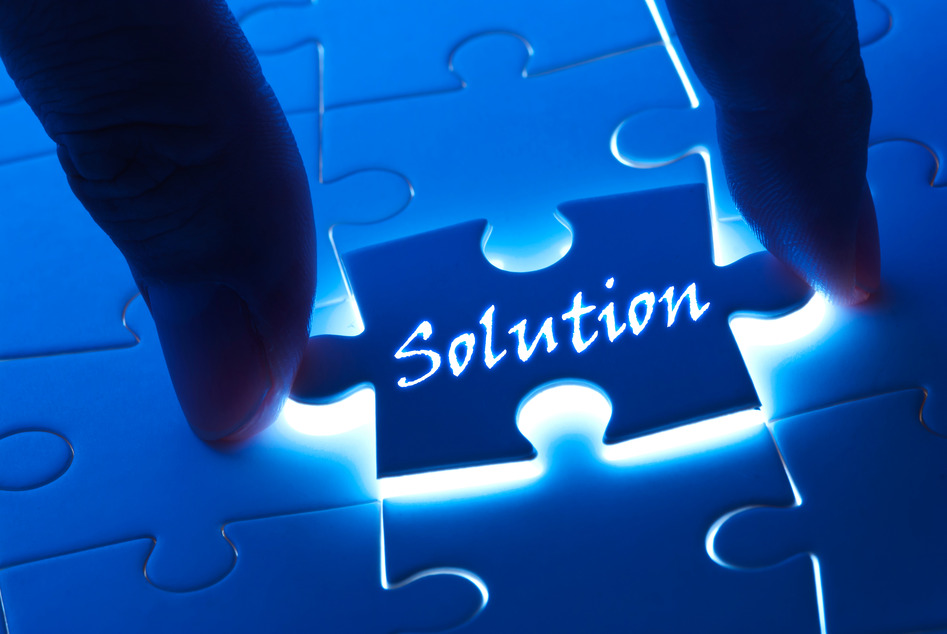 הצהרה על מערך
עד כה הצהרנו על משתנים פשוטים בדרך הבאה:
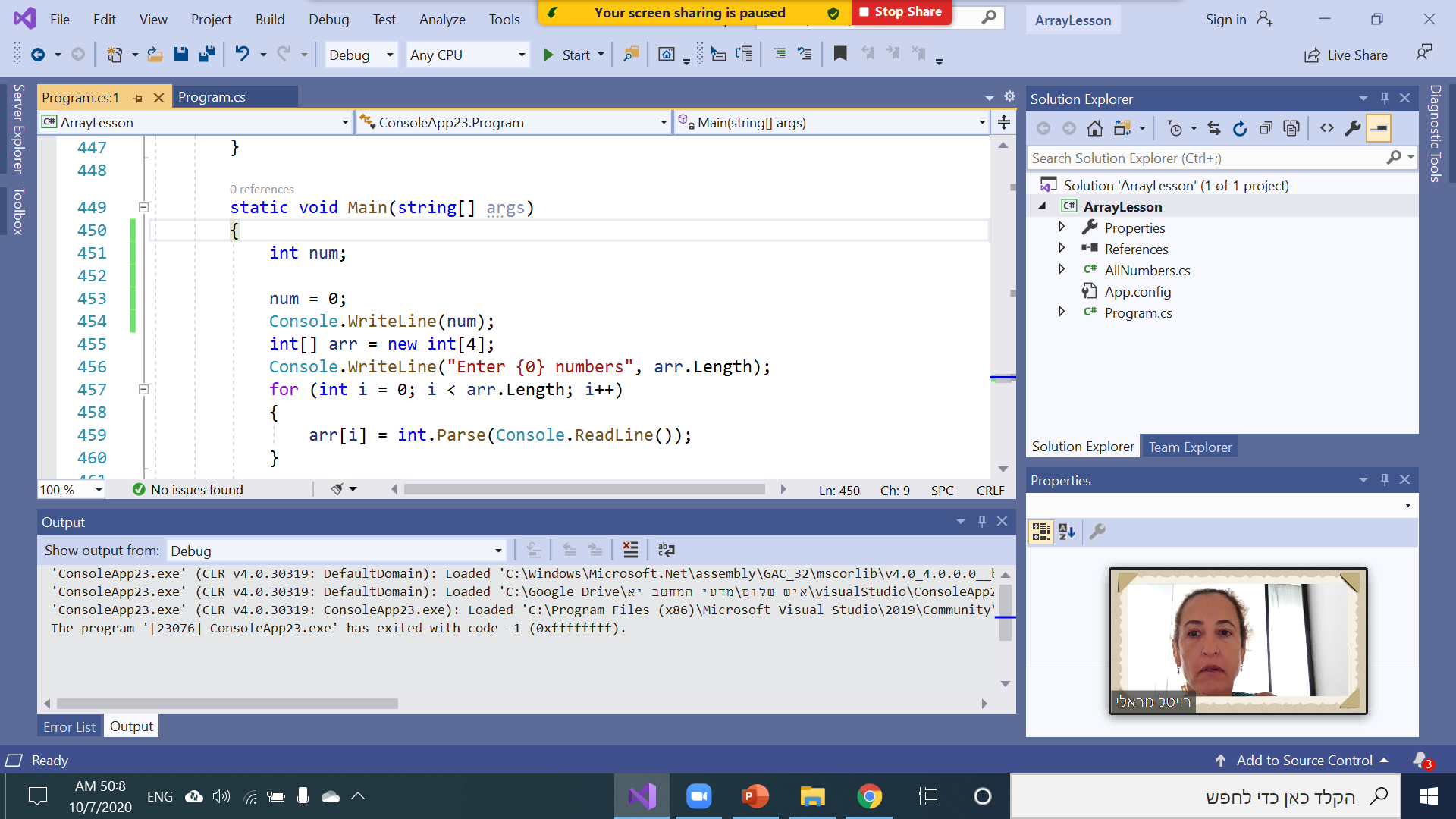 איך נצהיר על מערך?
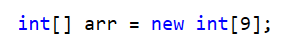 טיפוס int
arr
הפעולה new תשים במשתנה arr הפניה למקום חדש בזיכרון.
במקום זה ניתן יהיה לאחסן Length איברים שונים מאותו טיפוס, ואת התכונה Length.
שימו לב, המיקום הראשון במערך הוא 0, ולכן המיקום האחרון הוא Length-1.
הצהרה על מערך
את ההצהרה על המערך אפשר לפצל לשתי הוראות:
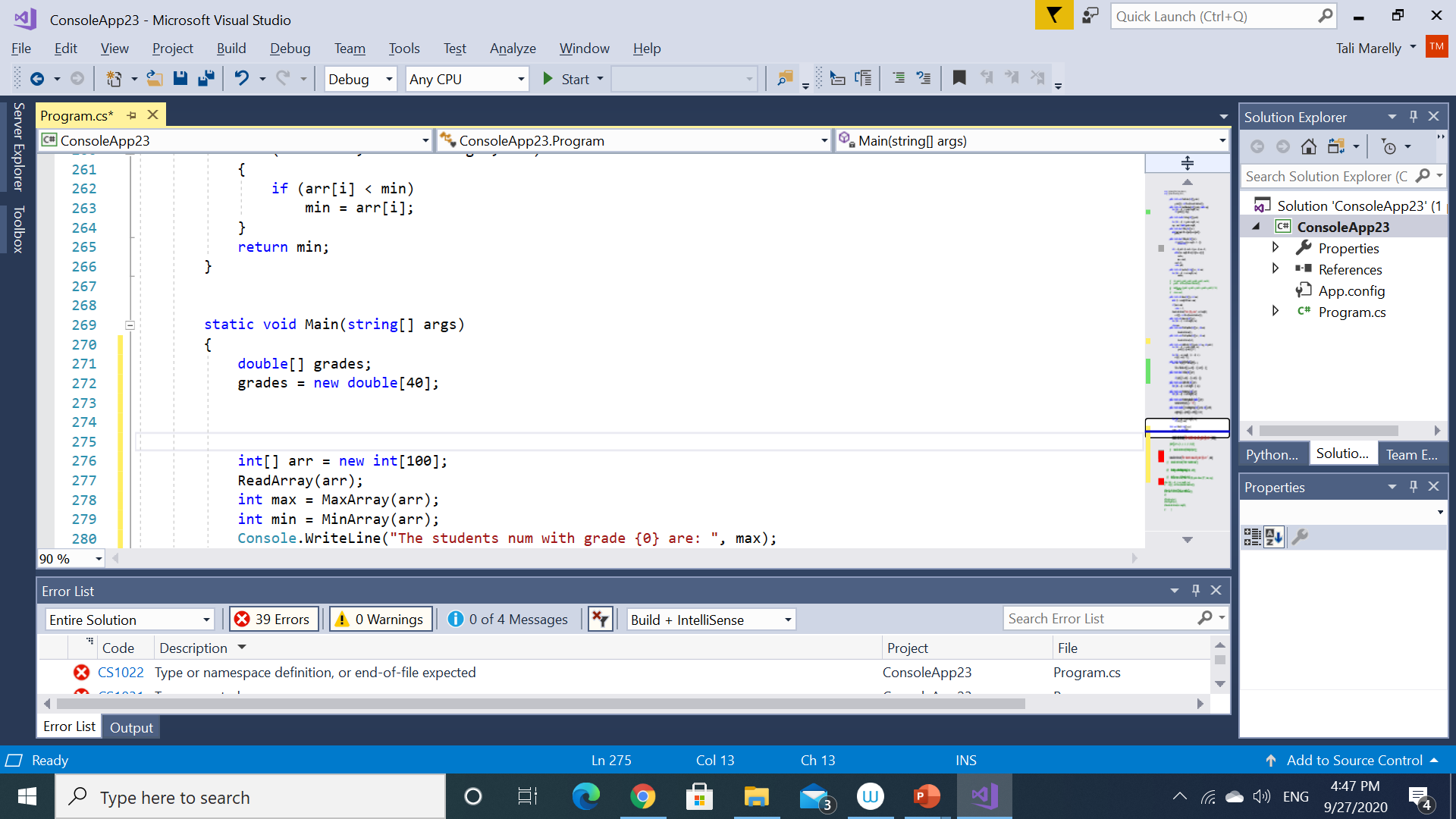 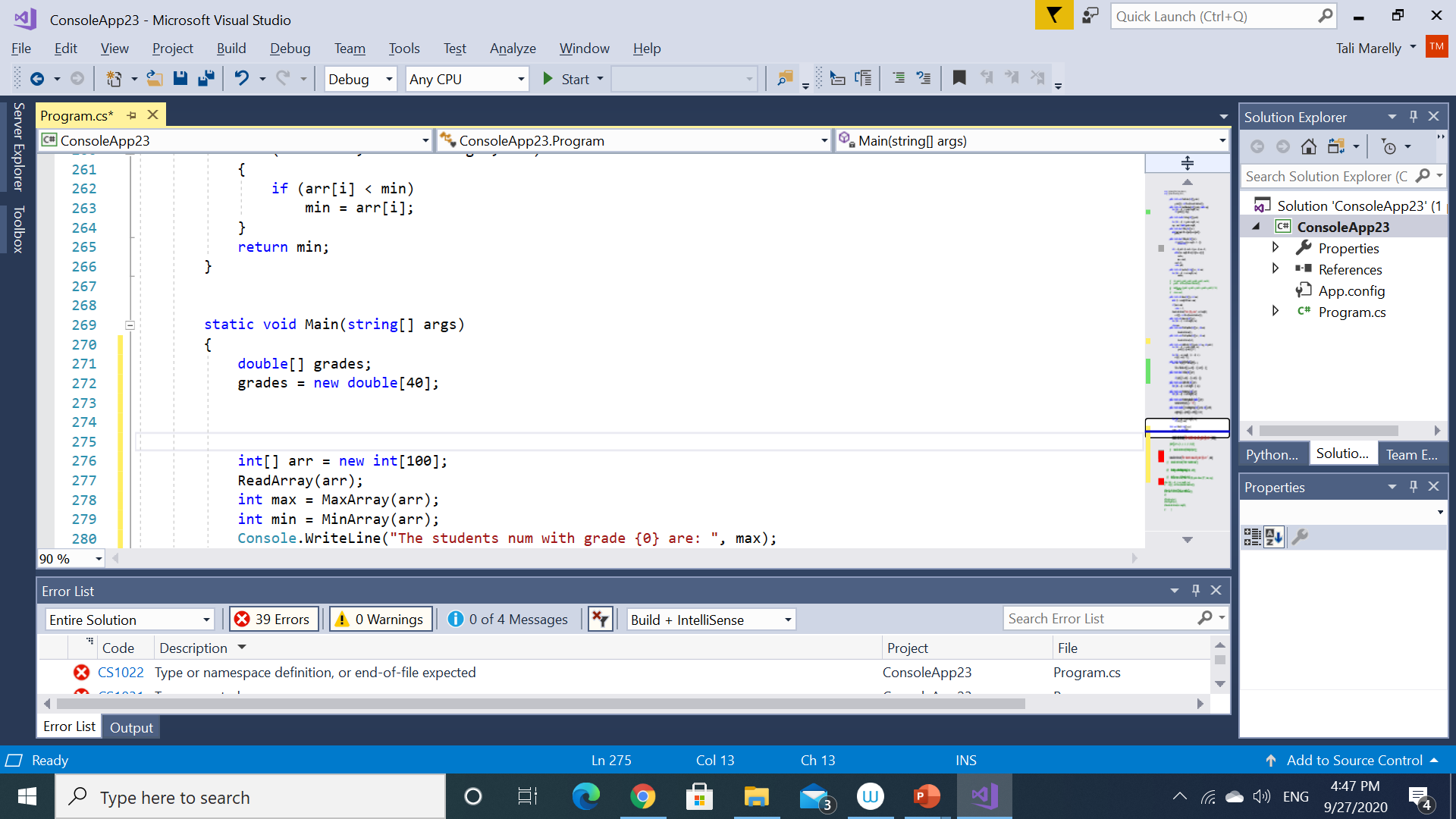 ההוראה הראשונה תצהיר על המשתנה grades.
ההוראה השנייה תקצה מקום חדש בזיכרון, עבור 40 מספרים ממשיים.
שימו לב
שתי ההוראות יחד הכרחיות כדי להשתמש במערך.
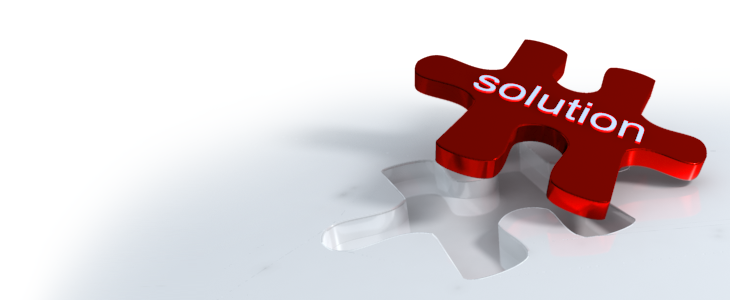 הצהרה על מערך
מה נעשה אם ברצוננו לקלוט למערך את זמני הריצה של כל משתתפי מרוץ הלילה של תל-אביב?
מספר המגיעים למרוץ אינו ידוע מראש, והקצאה מראש יכולה לגרור בזבוז רב בזיכרון או מחסור במקום.
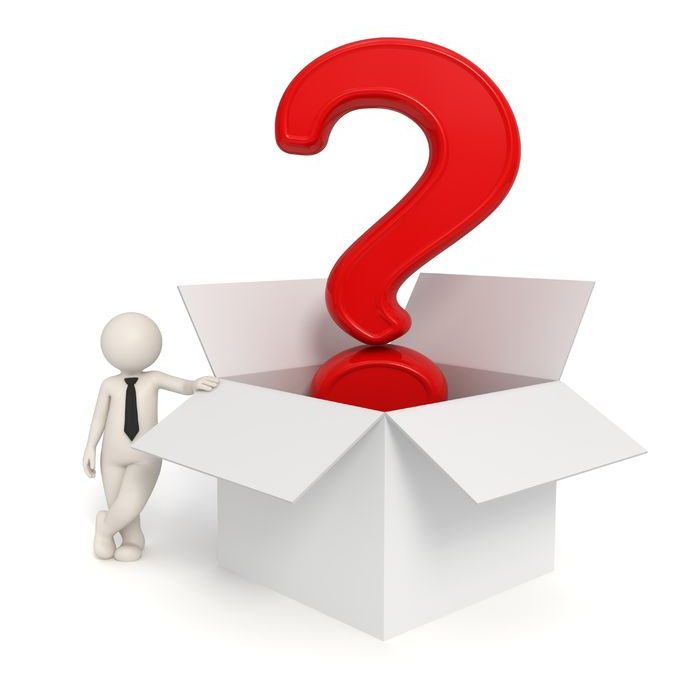 הצהרה על מערך שאורכו תלוי במשתמש
ביכולתנו לקלוט מספר מהמשתמש ולעשות שימוש בו לקביעת אורך המערך.
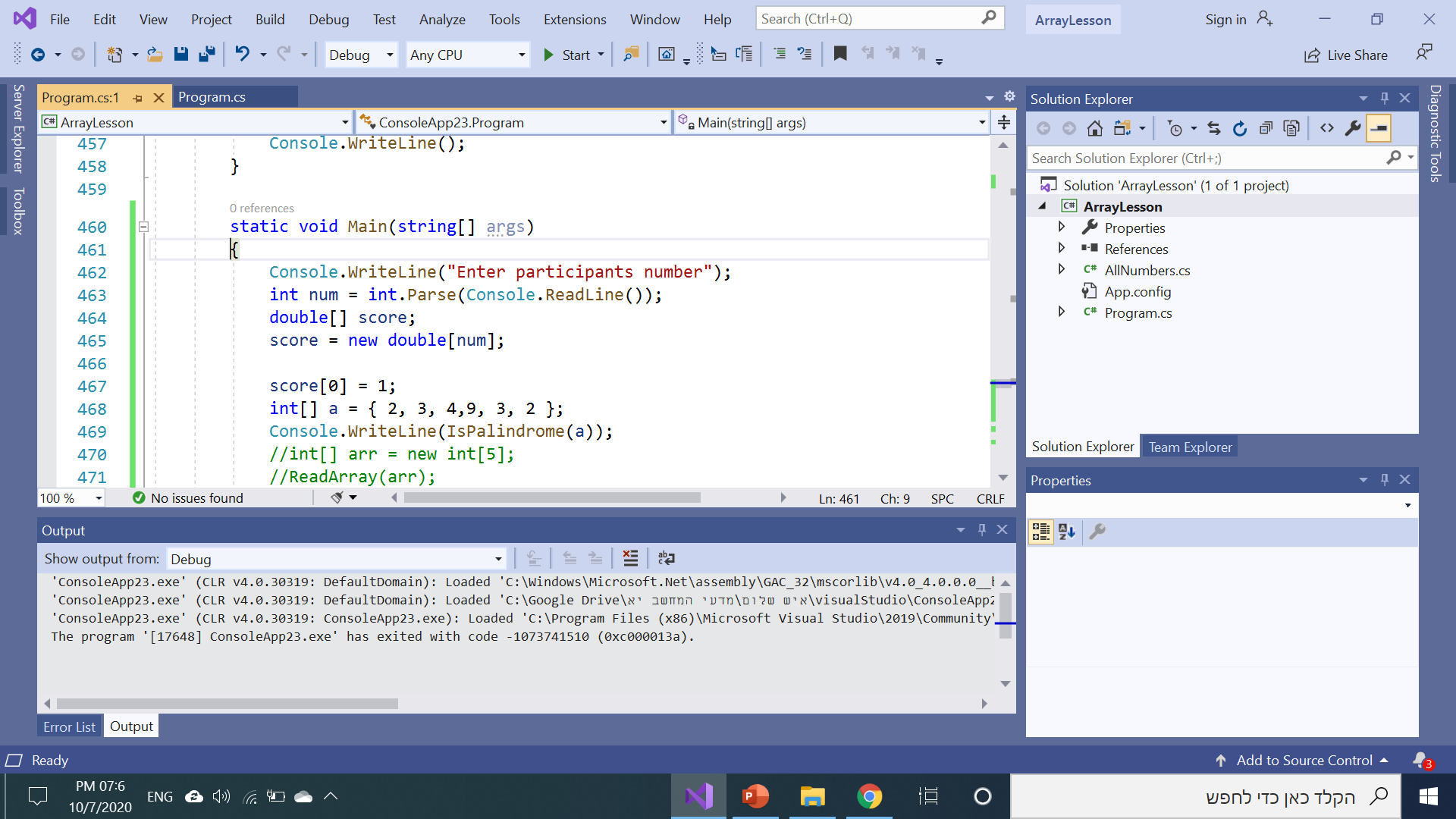 הזיכרון יוקצה לפי מספר המשתתפים שנקלוט מהמשתמש.
ניתן גם לכתוב בקיצור:
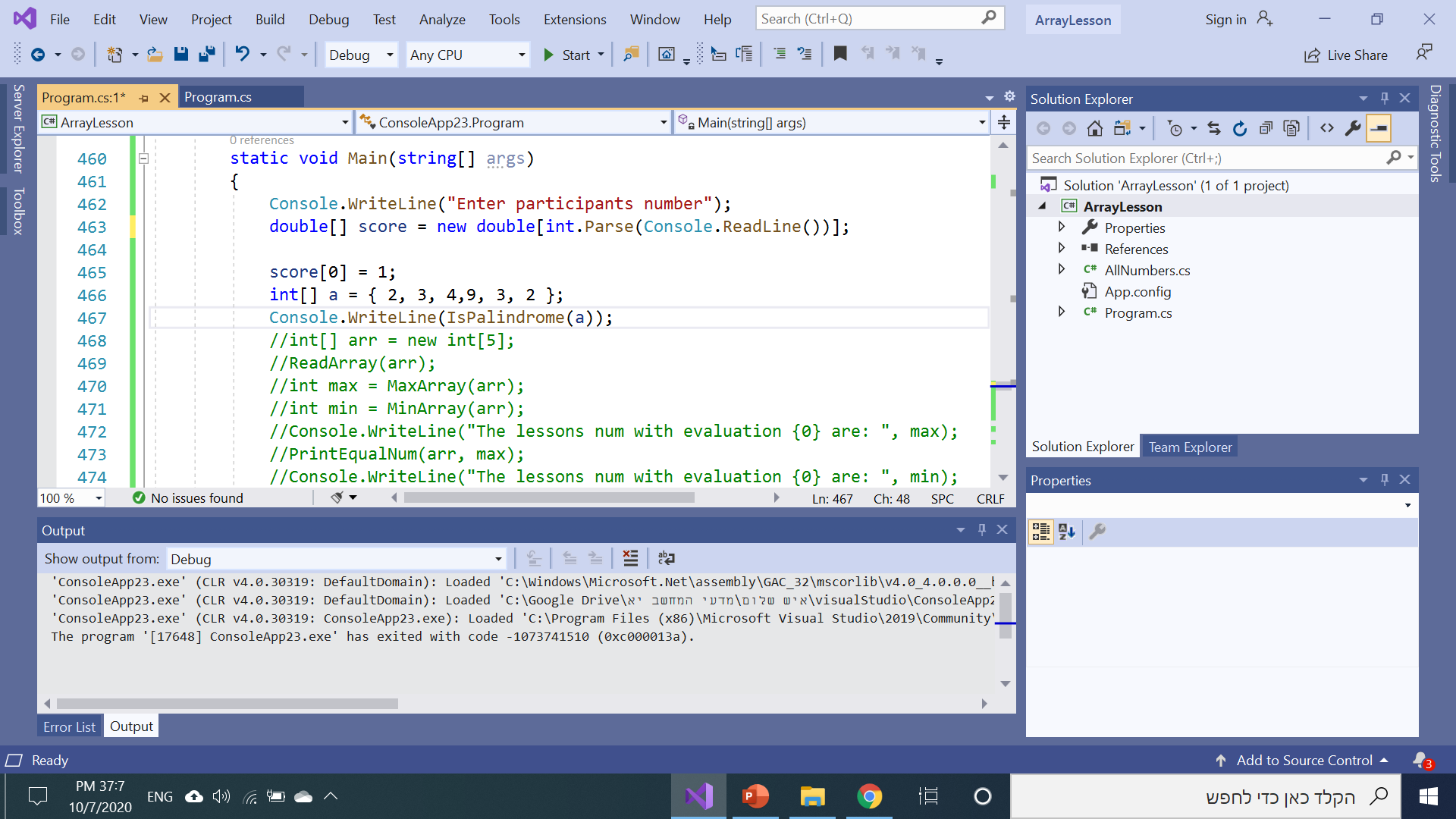 שימו לב, שאם נשתמש בדרך השנייה, הדרך היחידה לדעת את מספר איברי המערך היא באמצעות התכונה Length.
התכונה  Length
נוכל לפנות לתכונה Length כמו בכל פניה לתכונה של עצם באמצעות <Object>.<Property>
נוכל להדפיס את אורך המערך:
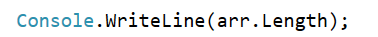 נוכל גם להציב את אורכו במשתנה:
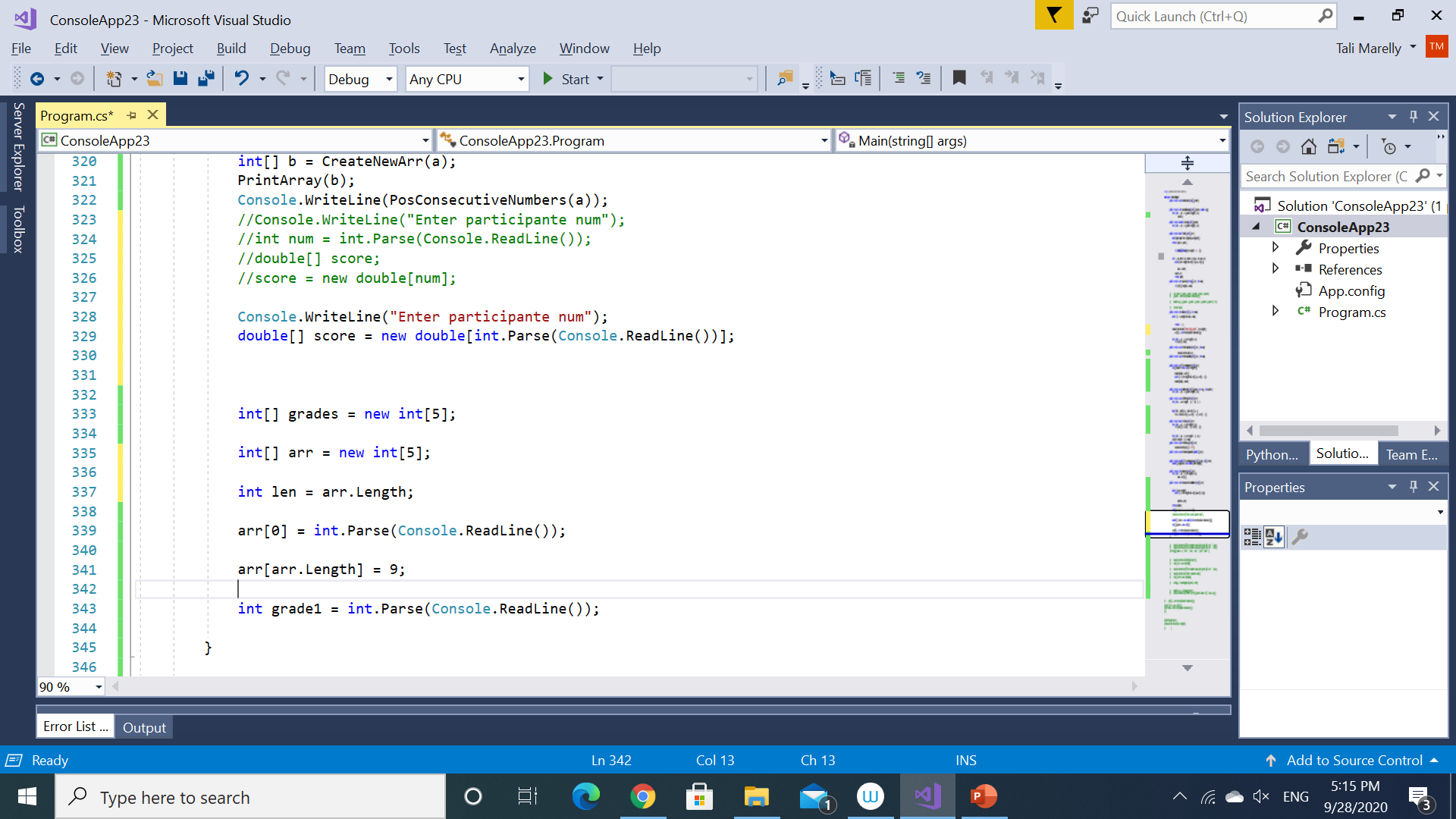 יחד עם זאת, התכונה Length מאותחלת עם הגדרת המערך, ולא ניתן לשנותה.
לא חוקי
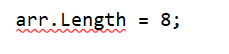 אתחול המערך בשלב ההגדרה
שימו לב  
ניתן לאתחל מערך בשלב ההגדרה:
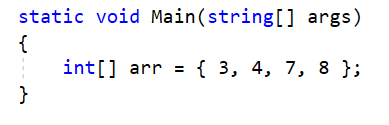 דרך אתחול זו נוחה מאוד לבדיקת תוכניות ולבחינת אלגוריתמים על קלטים שונים.
arr
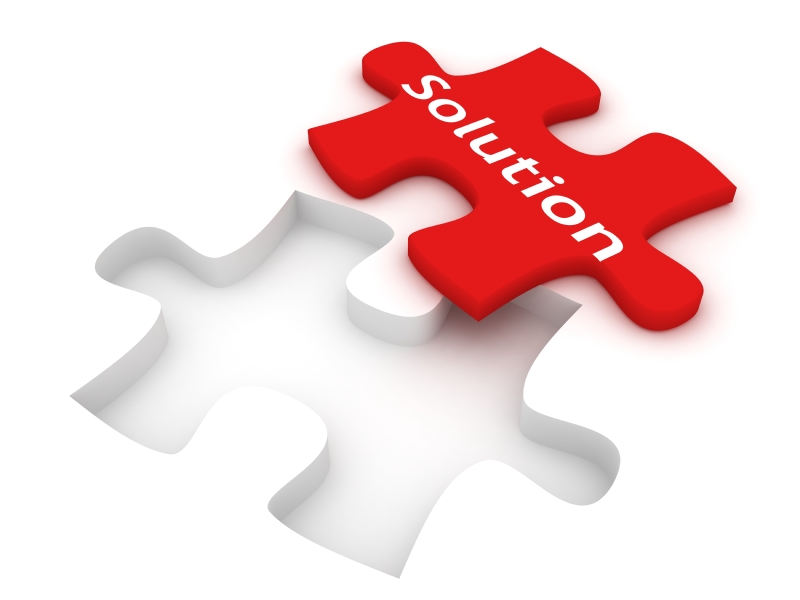 מהו המציין (האינדקס)?
מציין הוא מספר התא במערך החל באפס ועד אורך המערך פחות אחד.
תפקיד המציין להבחין בין איברי המערך ולאפשר פניה ישירה לכל אחד מהם.
בדוגמה הראשונה שראינו הגדרנו חמשה משתנים שלמים.
grades
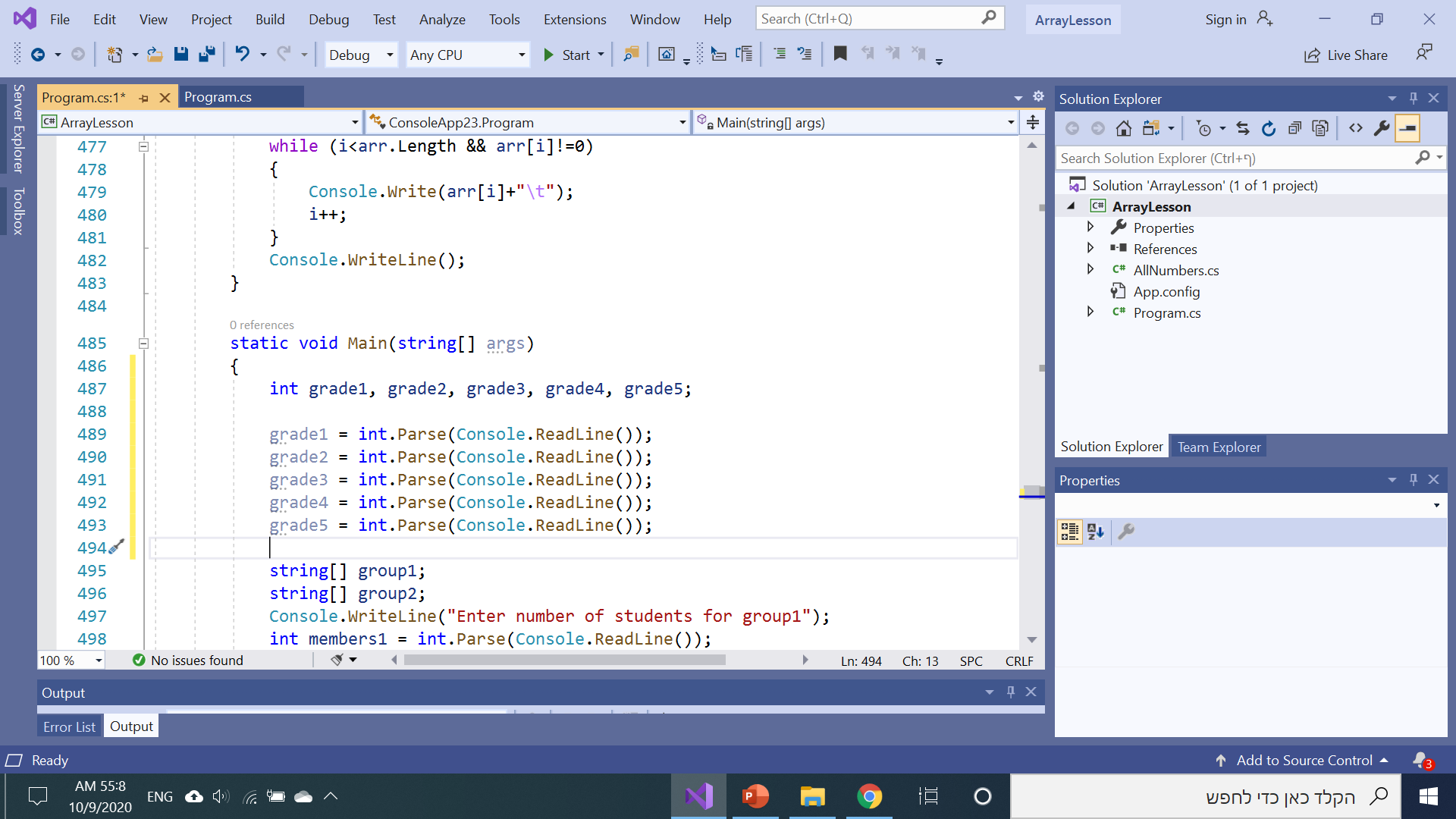 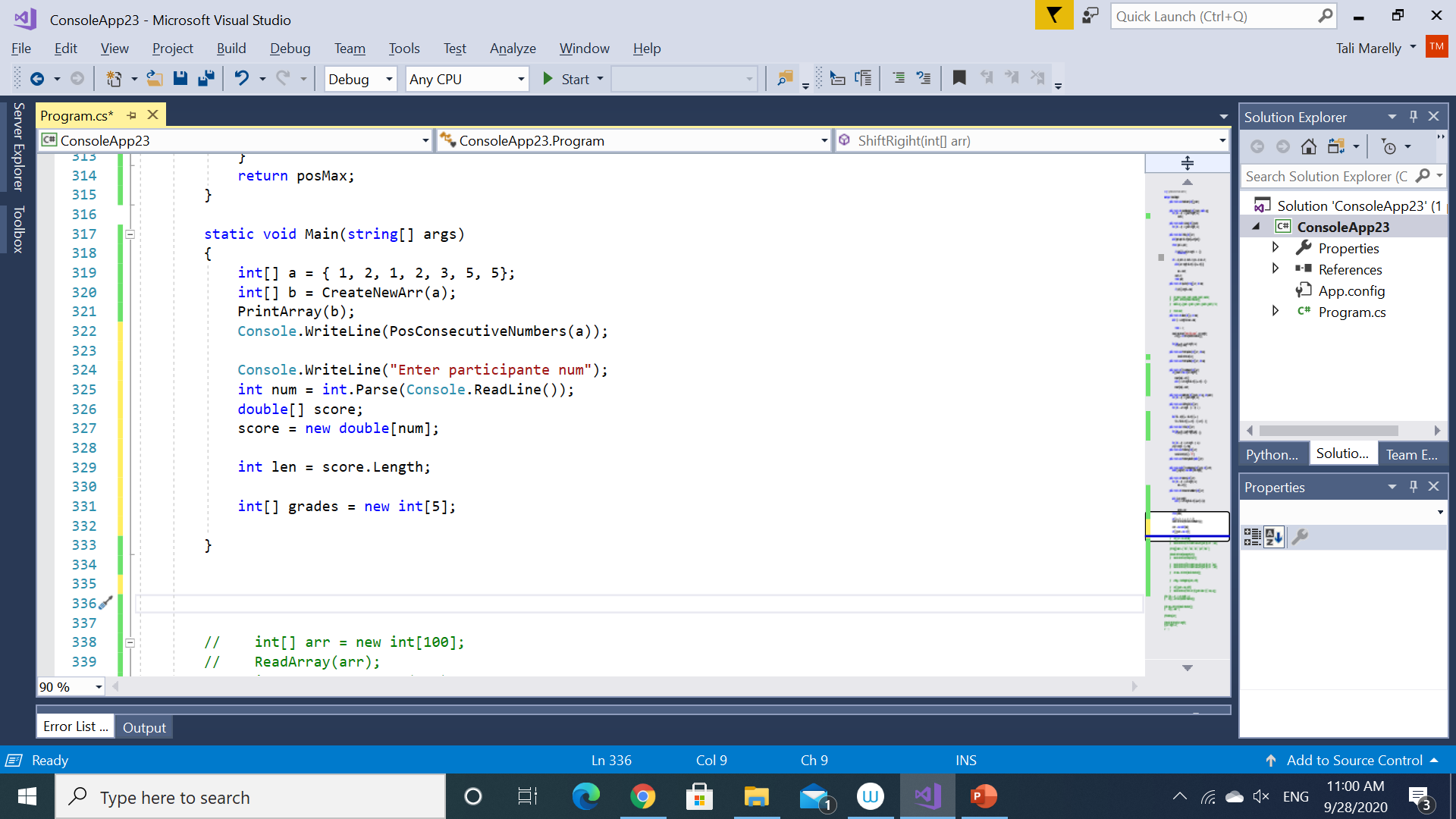 למערך יש שם אחד, grades.
ההבחנה בין המשתנים השונים תעשה באמצעות המציין.
פניה לאיבר במערך
פנייה לתא במערך תתבצע על ידי שמו של המערך וציון המקום הייחודי של התא בתוך אוסף איברי המערך.
לדוגמה:
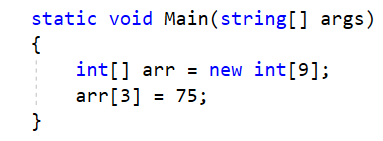 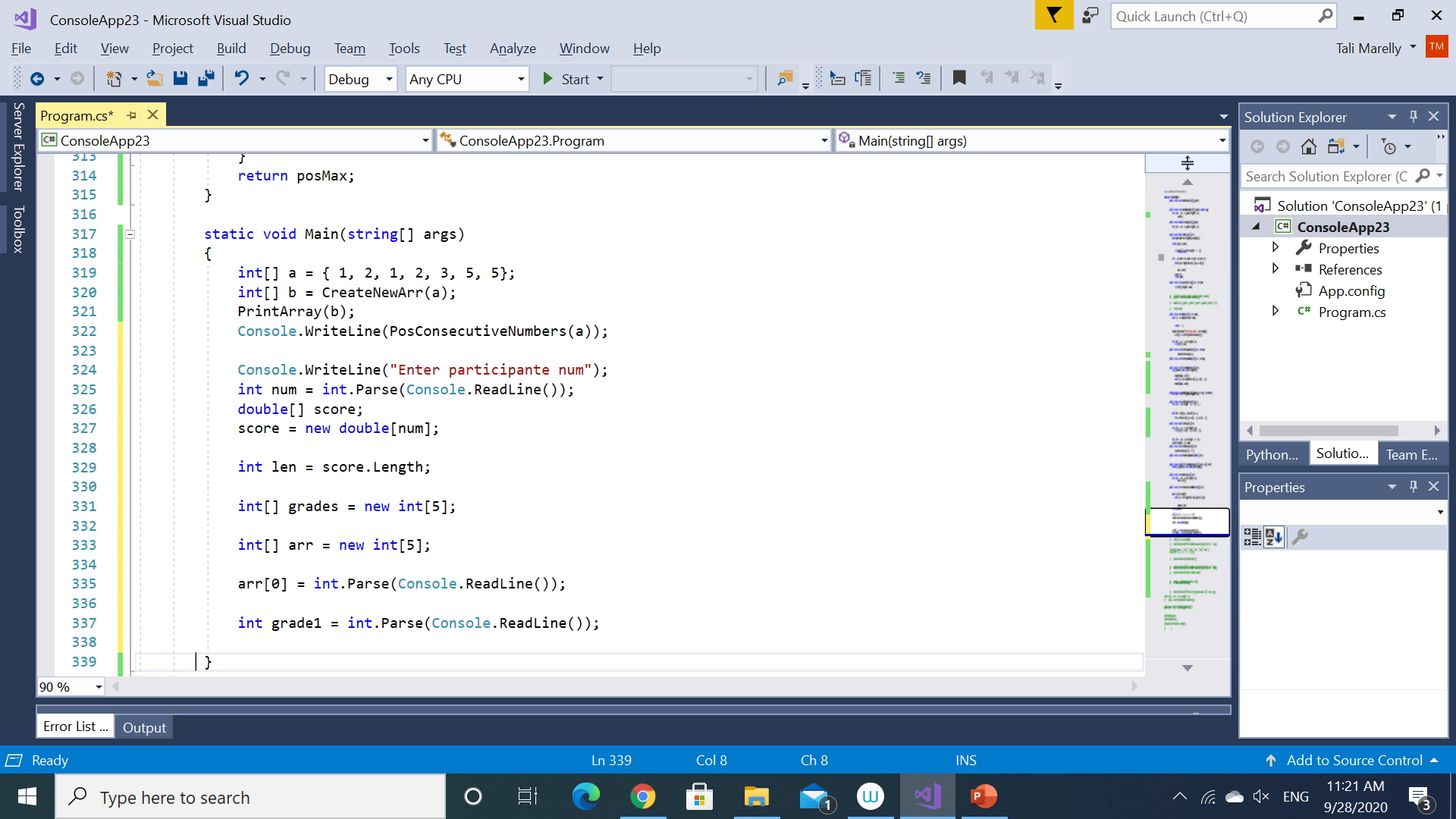 שימו לב לדמיון עם פעולת הקליטה של הציון הראשון:
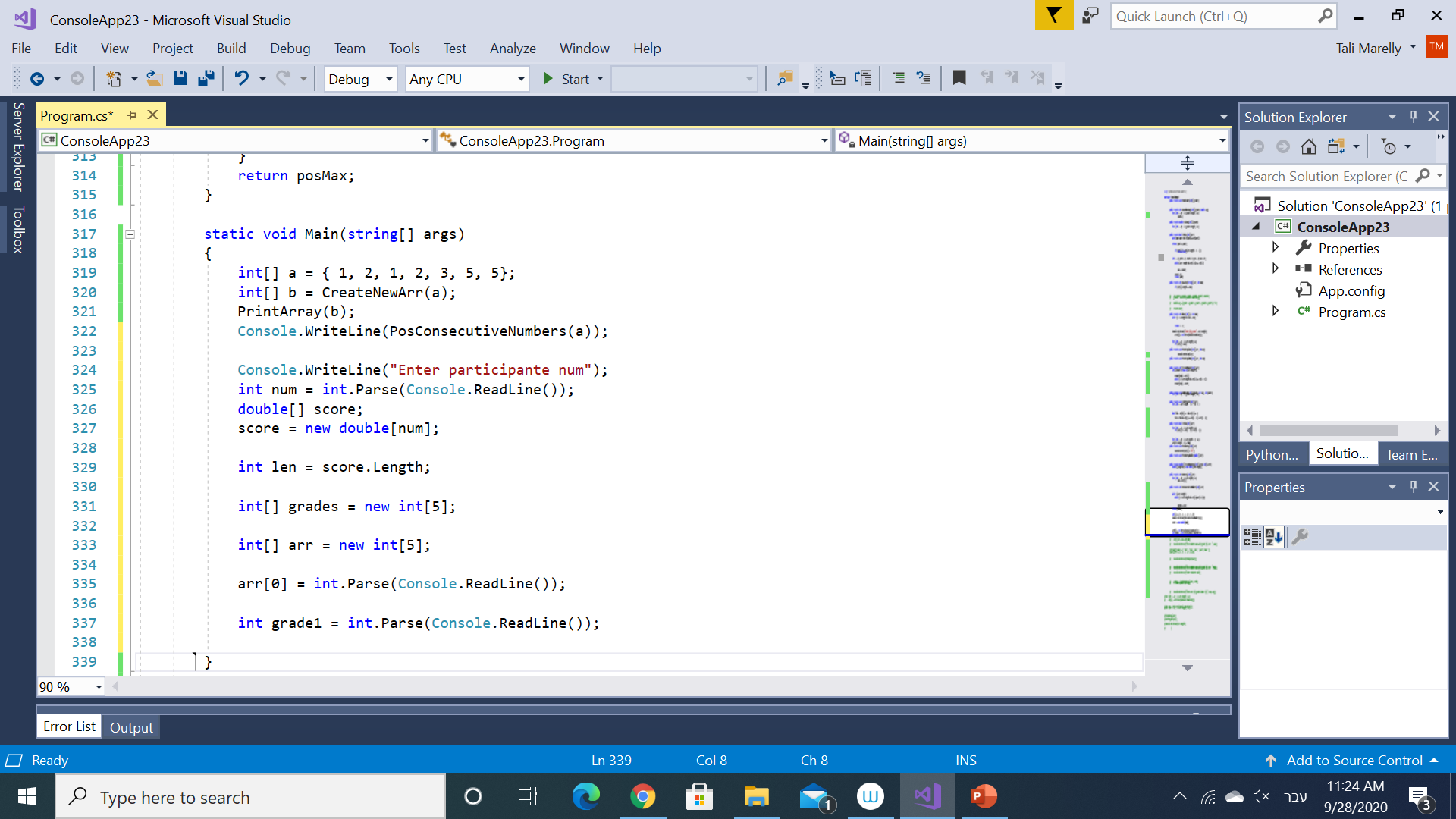 והקפידו לזכור שהאיבר הראשון במערך מיקומו אפס.
שימוש בלולאה למעבר על מערך
אחת הבעיות שמערך נועד לפתור היא היכולת לעשות שימוש בלולאה למעבר על הנתונים.
שם המערך נשאר קבוע ומה שמשתנה הוא האיבר שאליו מתייחסים. 
דוגמה לקליטת איברים למערך:
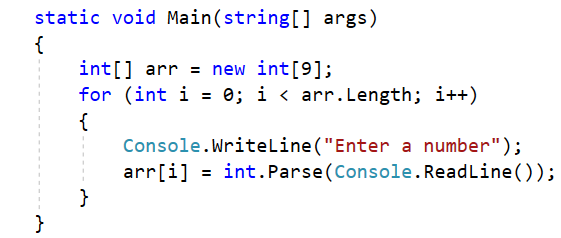 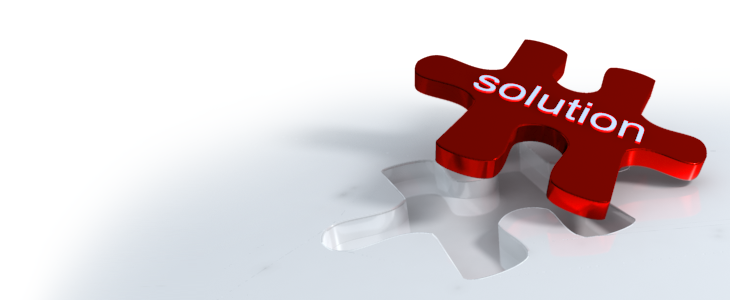 שימוש בלולאה למעבר על מערך-  דגשים
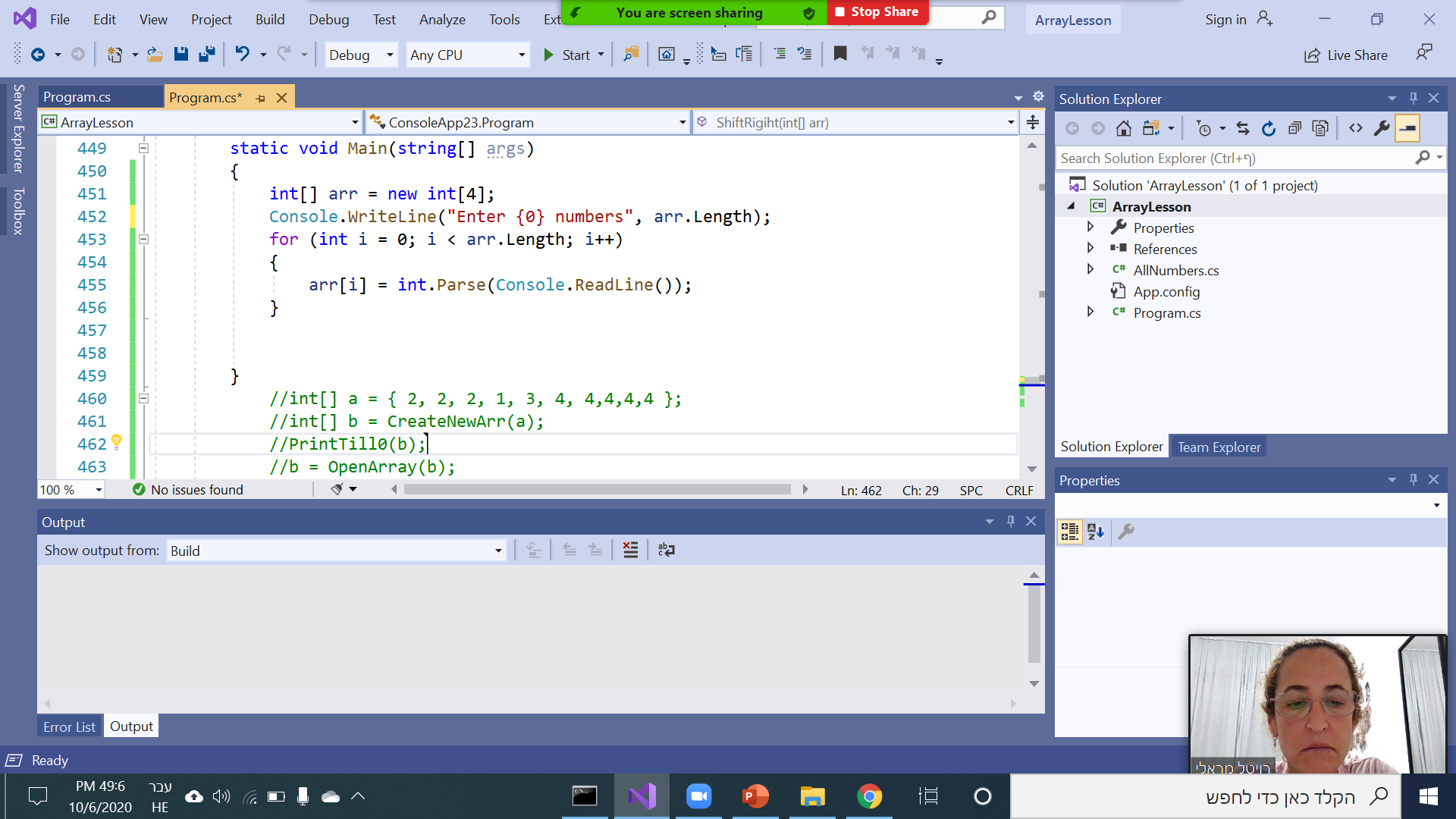 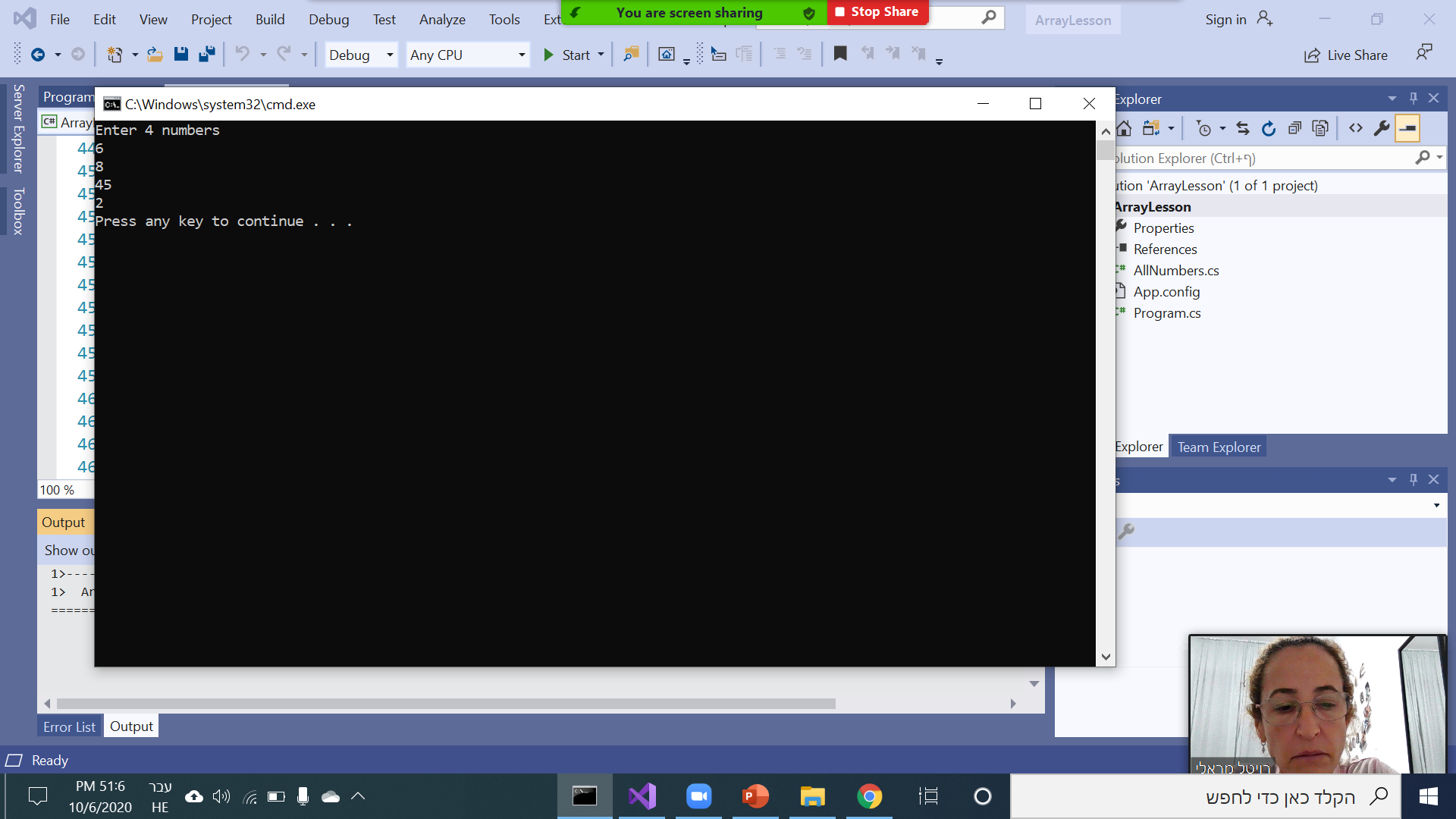 arr
6
2
45
8
בלולאה נעשה שימוש בתכונת אורך המערך ולא במספר קבוע. 
הלולאה תפסק כאשר i  יהיה שווה לאורך המערך.
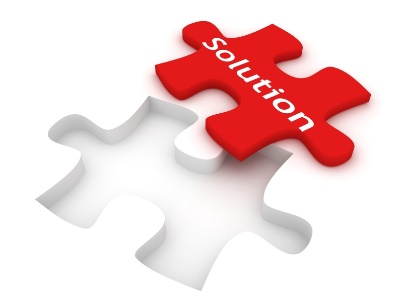 רגע חושבים....
כתוב קטע תוכנית אשר יקלוט מספר למשתנה num ויציב במערך את השורה מלוח הכפל של המספר החל באפס.
עבור הקלט 3 ייווצר המערך הבא
30	27	24	21	18	15	12	9	6	3	0
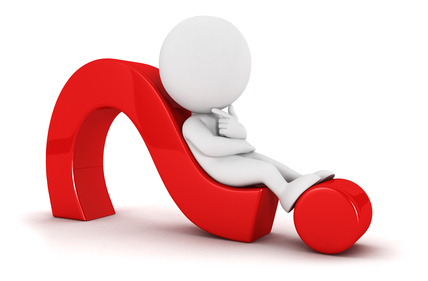 רגע חושבים....
כל תא תלוי במספר שנקלט ובמיקום שלו, בדיוק כמו בלוח הכפל.
נגדיר מערך באורך 11.
נקלוט מספר שלם למשתנה num.
נעבור על כל תאי המערך ונציב את תוצאת המכפלה של num במיקום התא.
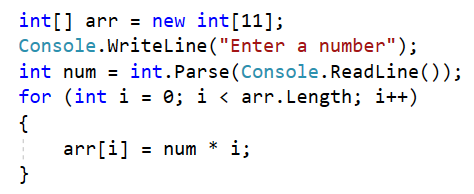 טבלת מעקב
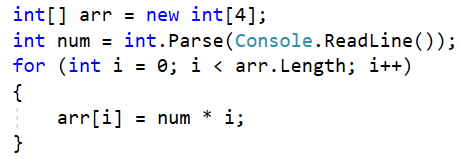 נערוך טבלת מעקב אחר קטע התוכנית.
להדגמת המעקב, נתייחס למערך בגודל 4.
num =int.Parse(Console.Readline());
7
arr[i] = num * i;
0
0
arr[i] = num * i;
1
7
arr[i] = num * i;
14
2
arr[i] = num * i;
21
3
0
21
14
7
מאפייני המערך
סיכום מאפייני המערך
מערך הוא עצם המכיל אוסף של נתונים מאותו טיפוס ותכונה Length.
הצהרה על המערך יוצרת הקצאת זיכרון עבור המערך.
גודל הזיכרון שיוקצה יהיה בהתאם למספר האיברים והטיפוס שלהם.
ההפניה לזיכרון מושמת במשתנה (שם המערך).
איברי המערך ממוספרים החל מהמספר אפס.
במעבר על איברי המערך באמצעות לולאה משתנה הלולאה יציין את המיקום.
סיכום מאפייני המערך
פניה לאיבר במערך שנמצא מחוץ לתחומי המערך תגרור טעות הרצה.
לדוגמה עבור הפעולה:
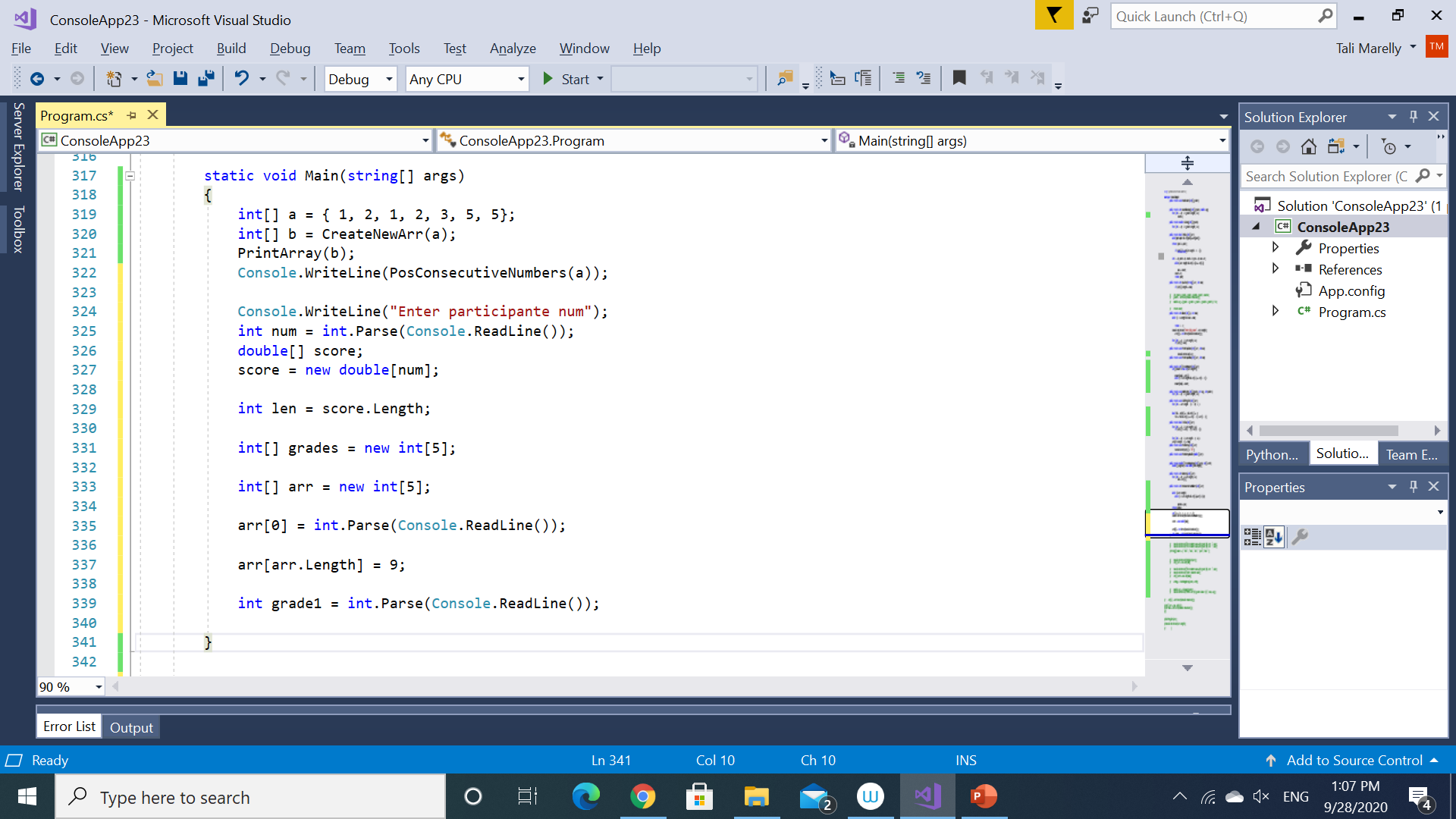 תתקבל הודעת השגיאה הבאה:
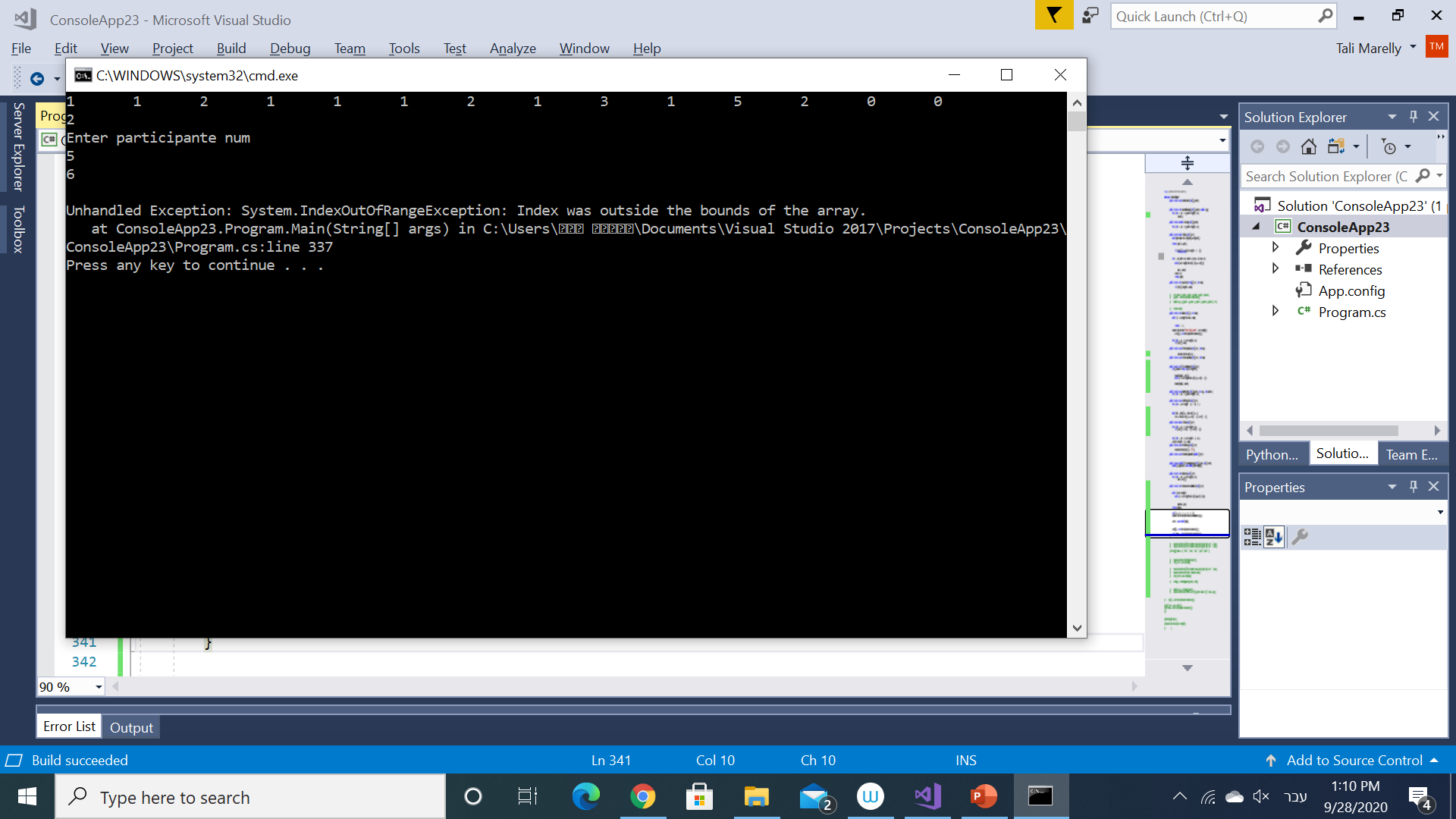 יש להקפיד לא לחרוג מגבולות המערך שנקבעו.
זכרו, האיבר האחרון במערך הוא arr[arr.Length-1].
נחזור לתרגיל מתחילת השיעור
עתה נפתור את התרגיל עם מערך
נקלוט 5 ציונים למערך ונחשב את סכומם.
נחשב בסוף המעבר את הממוצע.
נעבור שוב על כל הציונים ונספור כמה מהם גבוהים מהממוצע.
נחזיר את תוצאת המנייה.
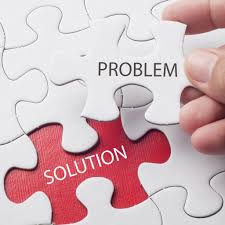 מימוש האלגוריתם
ט. כניסה: 
ט. יציאה: הפעולה קולטת 5 איברים למערך מחשבת את ממוצעם ומחזירה את מספר האיברים הגדולים מהממוצע.
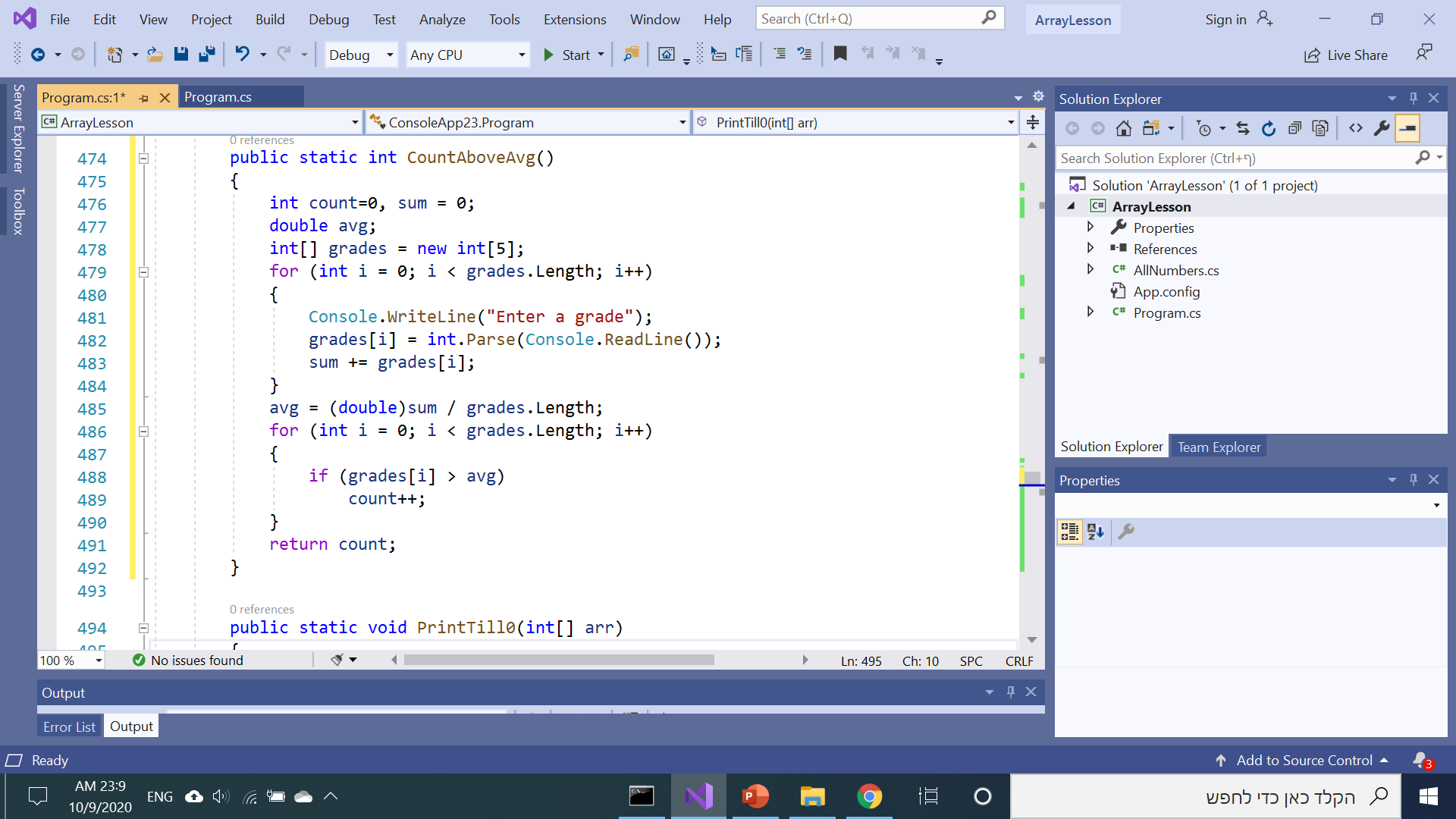 הצהרה על המערך
בסוף הלולאה חישוב ממוצע
קליטת ציונים למערך והגדלת הסכום
מעבר נוסף על הנתונים וספירה על פי תנאי
נשתמש ביתרונות המערך ונפצל את הפעולה
המערך שומר את כל הנתונים שנקלטו, ולכן מאפשר מעבר נוח עליהם. יתרון זה מאפשר לחלק את המשימה לפעולות נפרדות.
נבצע את החלוקה הבאה:
פעולה שמקבלת מערך כפרמטר וקולטת לתוכו ציונים.
פעולה שמקבלת מערך ומחזירה את הממוצע.
פעולה שמקבלת מערך וממוצע ומחזירה כמה איברים גבוהים ממנו.
נוסיף תוכנית ראשית המפעילה את כל הפעולות.
פעולת קליטת נתונים
הפעולה מקבלת כפרמטר את המערך, שהוא בעצם הפניה למקום בזיכרון. 
שימו לב שבדרך זו, הקצאת הזיכרון נעשתה מחוץ לפעולה.
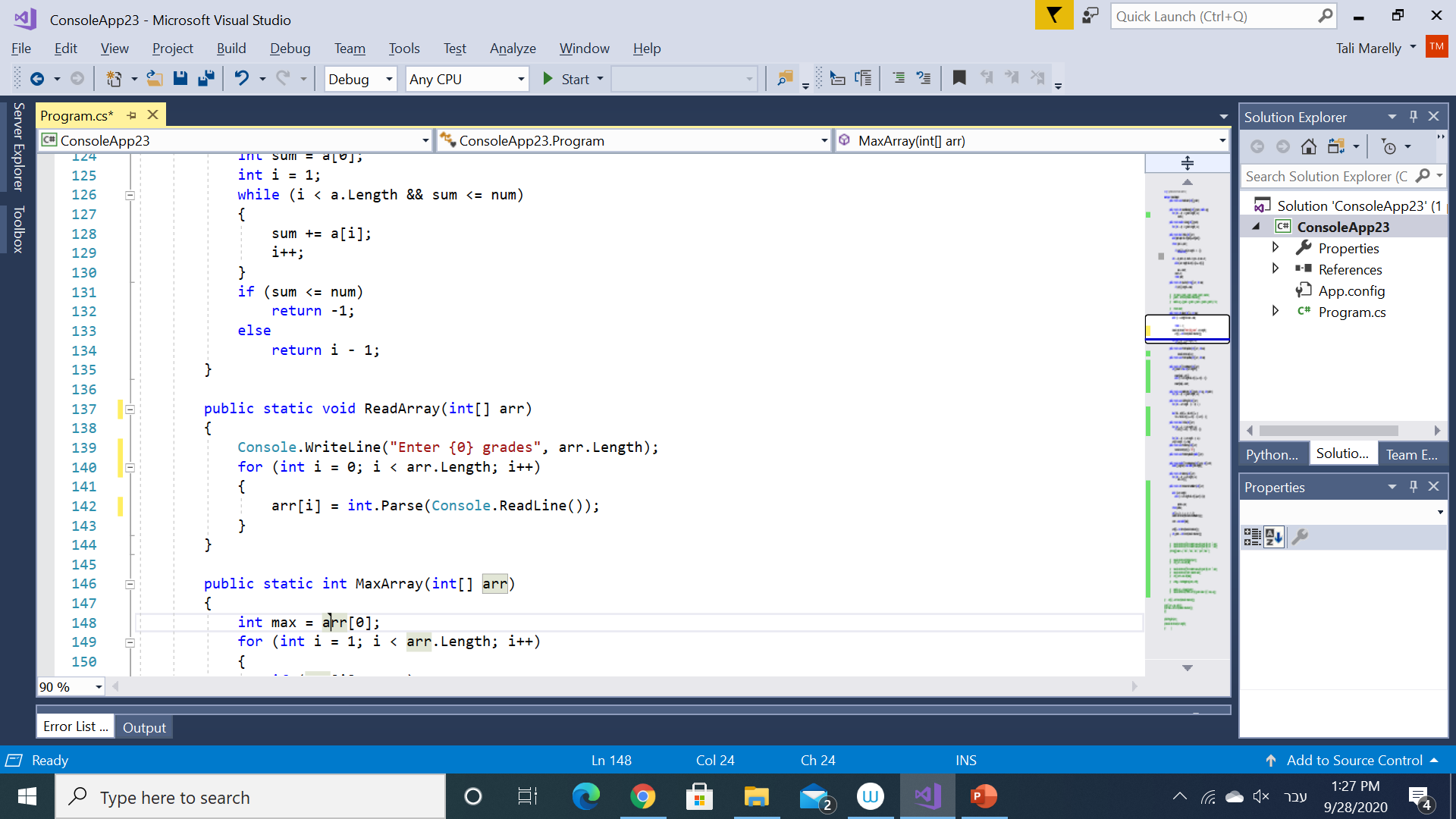 טענת כניסה: מערך של מספרים שלמים
טענת יציאה: קליטת ציונים למערך
פעולה לחישוב הממוצע
בפעולה זו נקבל מערך שכבר הוזנו לתוכו נתונים, ואנחנו רק נקרא אותם בלי לשנות את המערך.
בתום המעבר נחזיר את הממוצע כמספר ממשי.
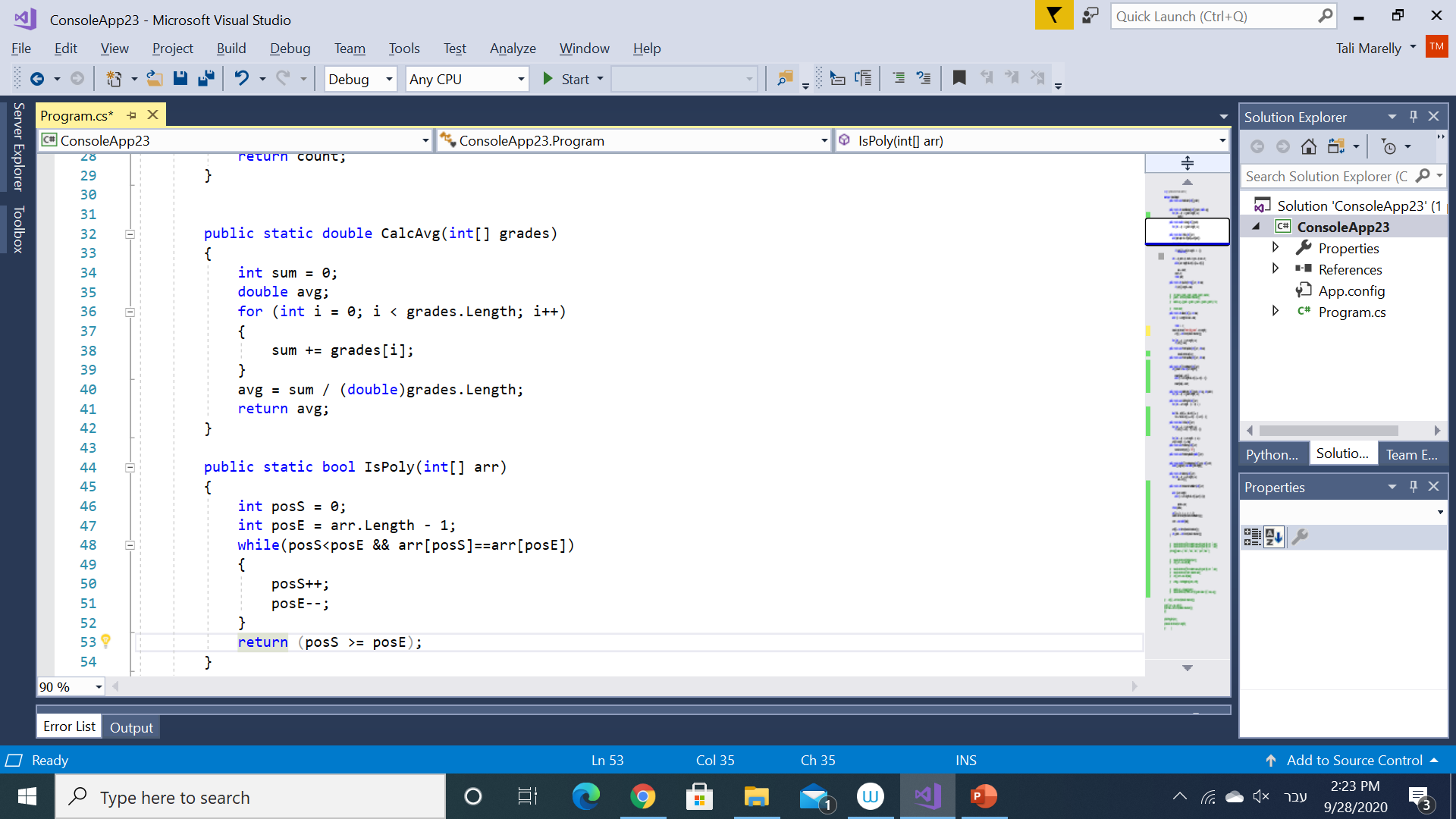 טענת כניסה: מערך של ציונים
טענת יציאה: הפעולה מחשבת ומחזירה את ממוצע הציונים במערך
פעולה לחישוב מספר התאים מעל הממוצע
בפעולה זו נקבל מערך שכבר הוזנו לתוכו נתונים, וממוצע.
נעבור על כל איברי המערך נספור ונחזיר כמה מהם גדולים מהממוצע.
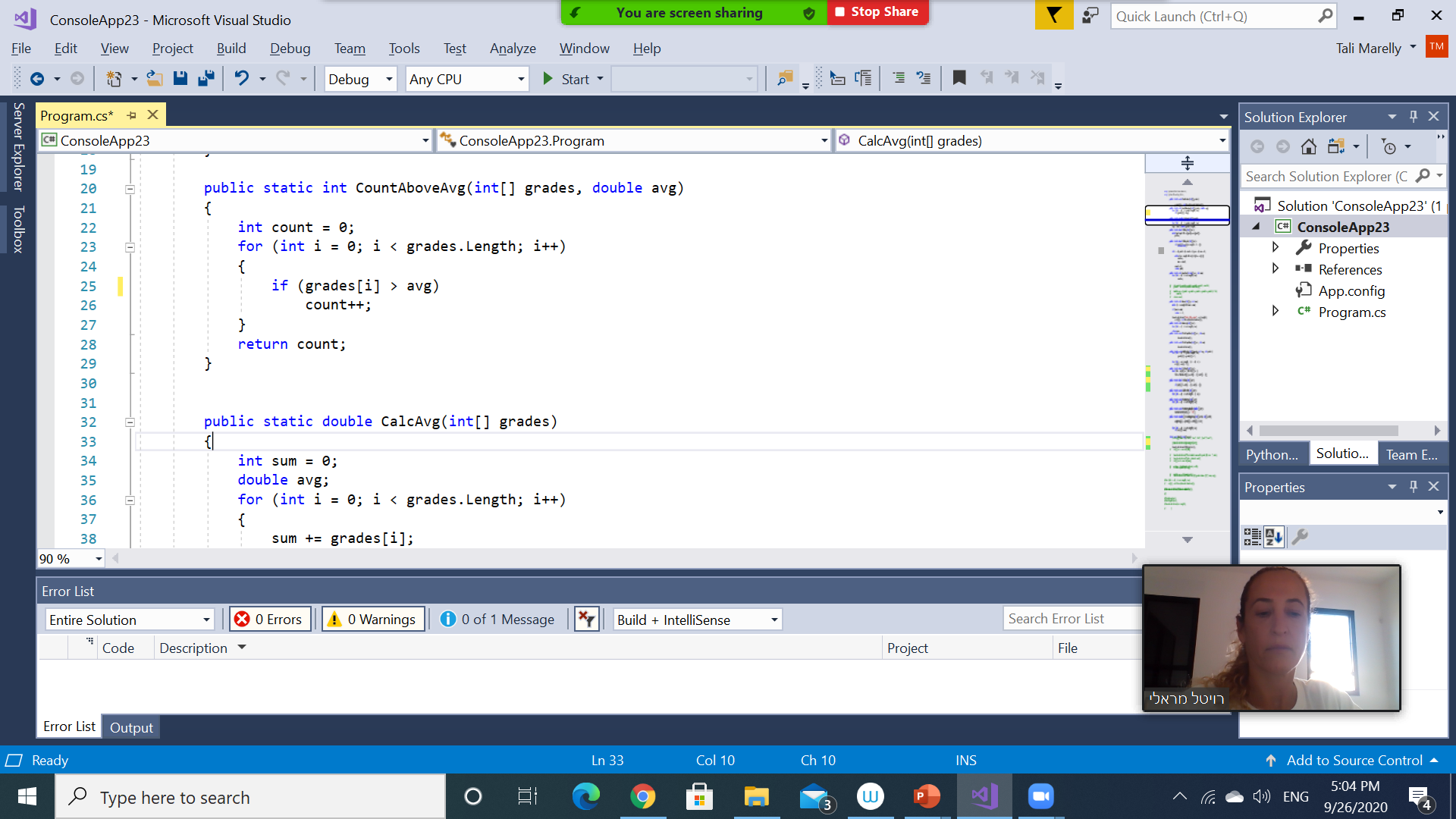 טענת כניסה: מערך של ציונים וממוצע
טענת יציאה: הפעולה מחשבת ומחזירה את מספר הציונים מעל הממוצע.
נכתוב תוכנית ראשית
בתוכנית הראשית ננהל את כל תתי התוכניות (הפעולות) שכתבנו:
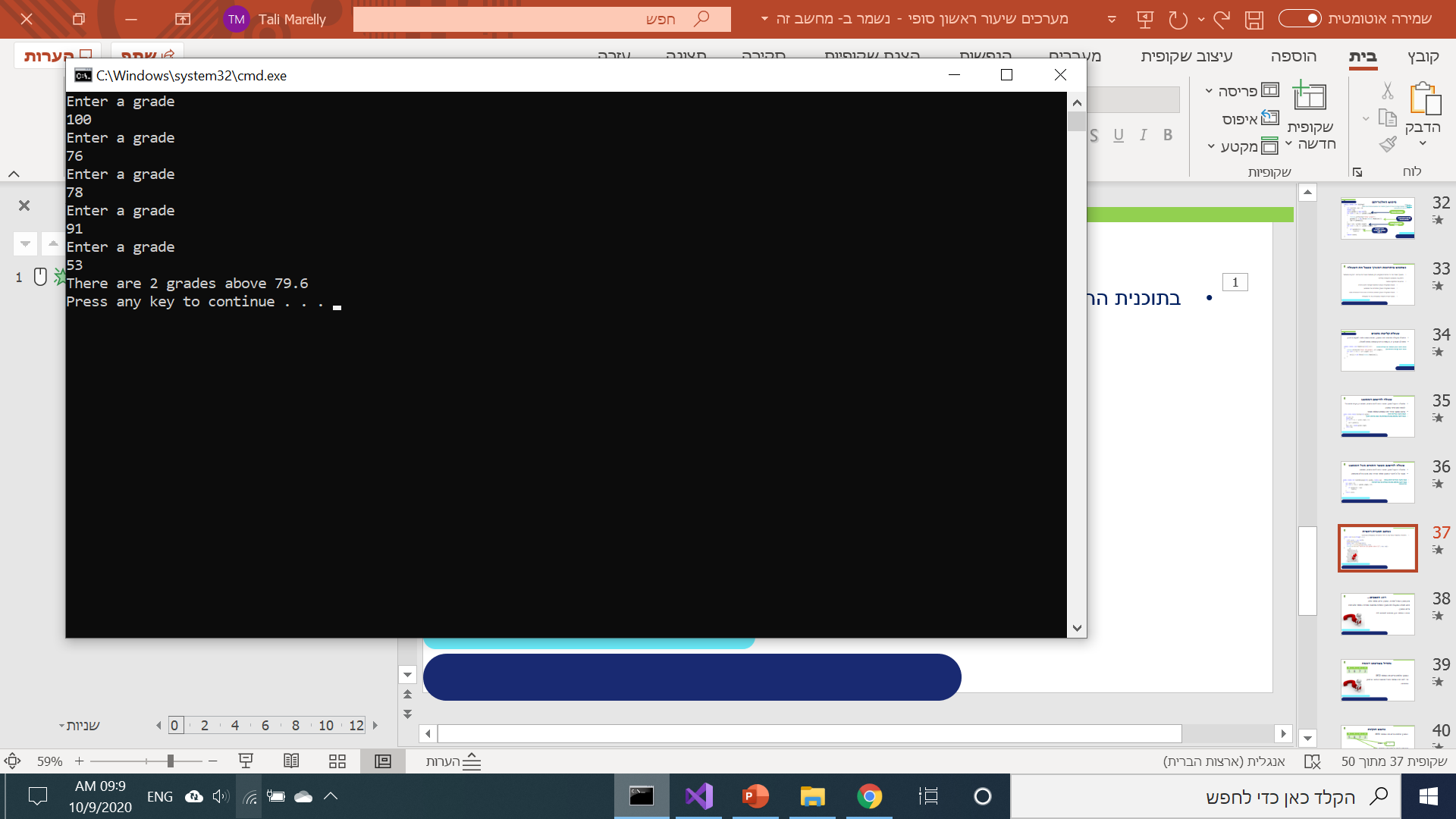 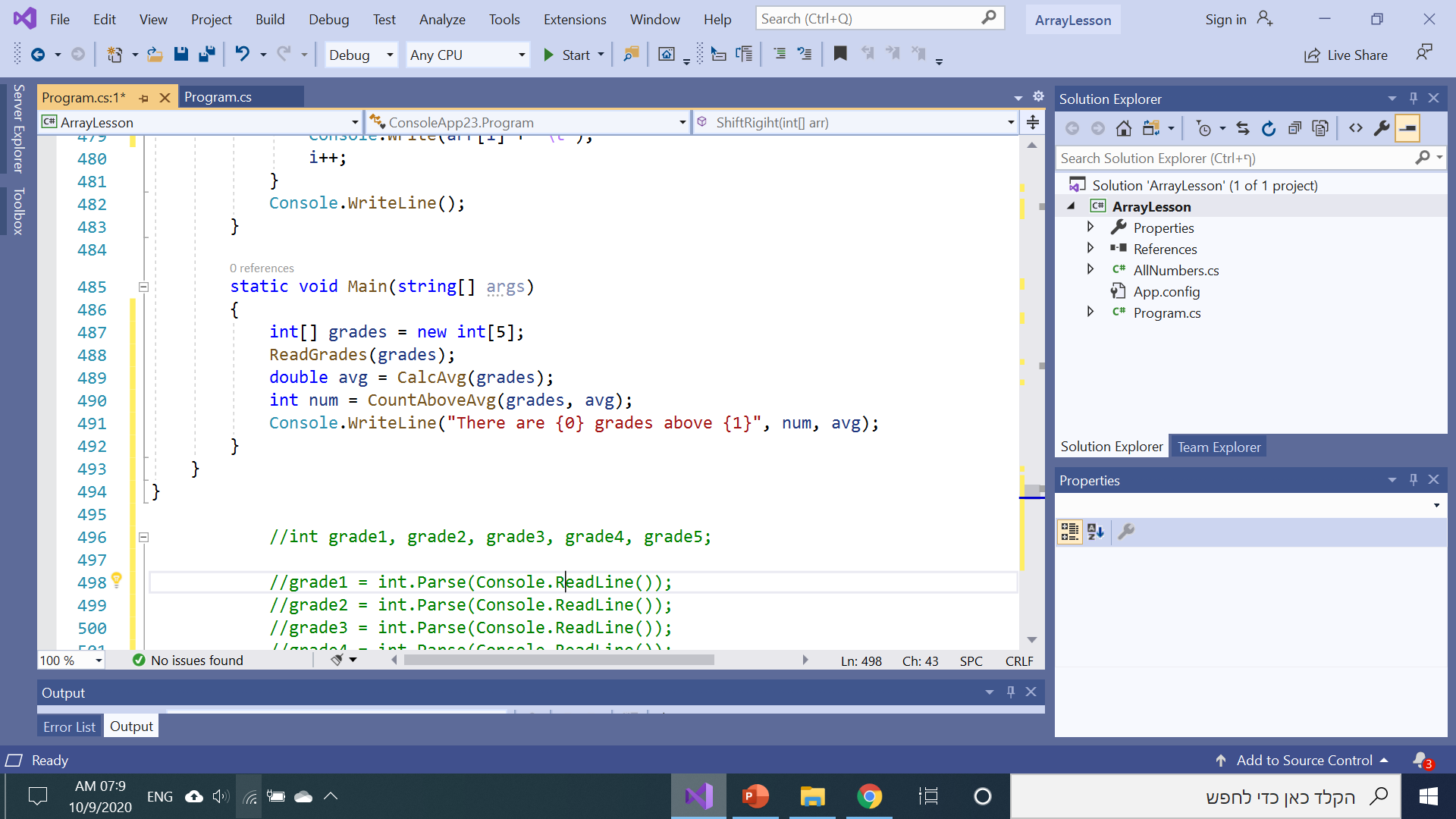 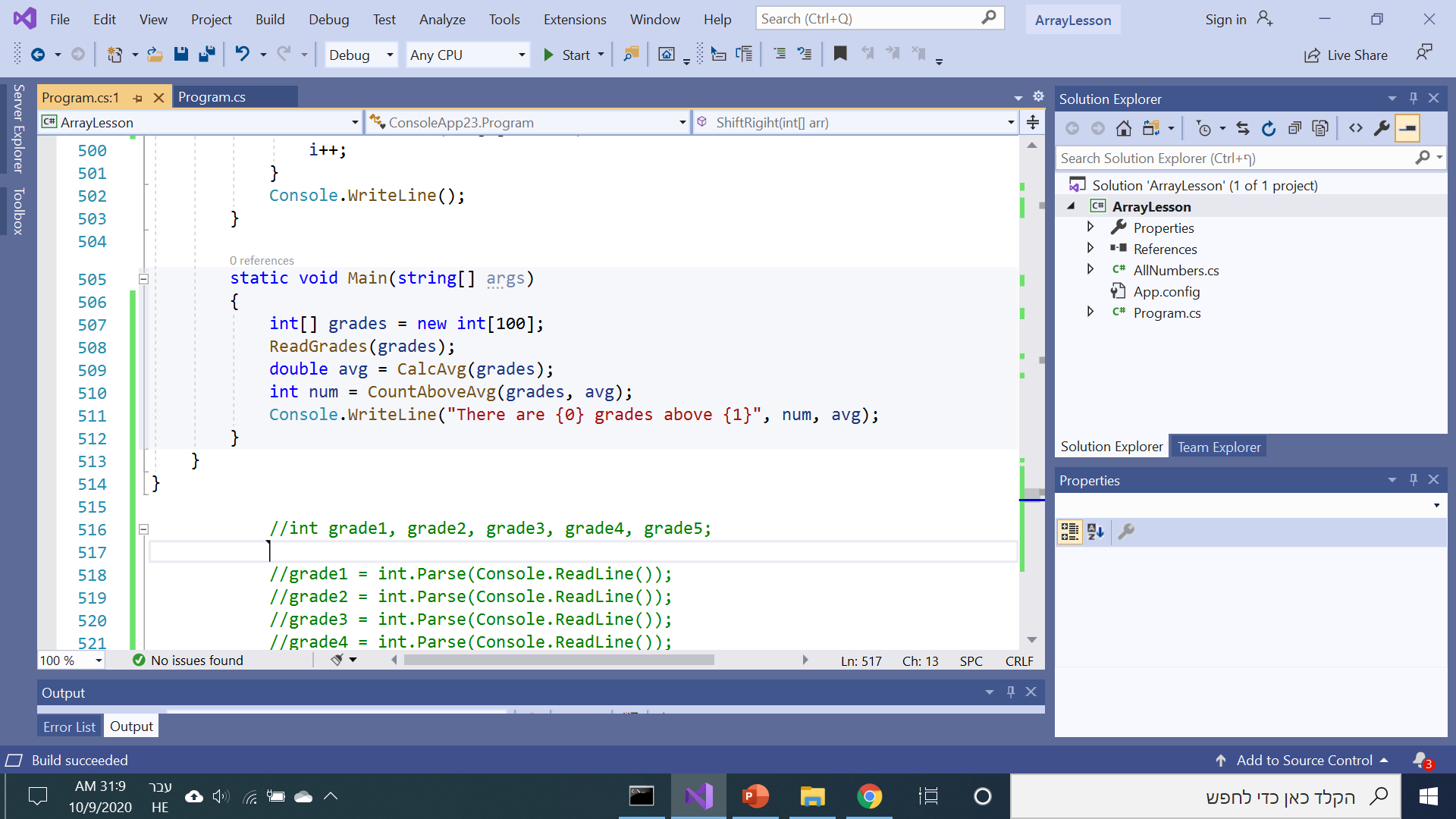 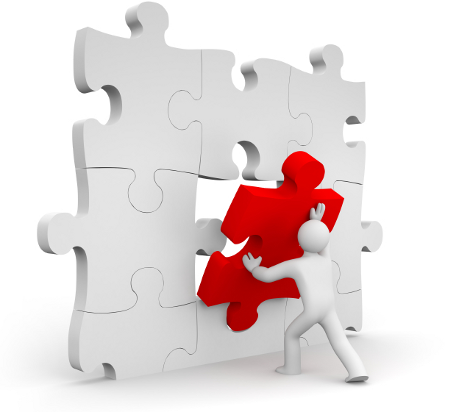 שימו לב
כדי לעשות אותן פעולות על 100 תלמידים, יש לשנות רק את גודל המערך בהוראה אחת בלבד.
רגע חושבים...
נתון מערך המכיל ספרות. המערך מייצג מספר שלם.
כתוב פעולה המקבלת מערך ספרות, מחשבת ומחזירה מספר שלם אותו מייצג המערך.
הנחה: המספר תקין ומתאים למשתנה int.
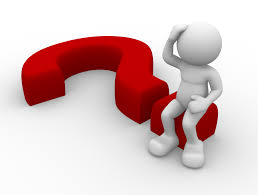 נתחיל בשרטוט דוגמה
המערך שלפנינו מייצג את המספר 5872
כדי ליצור את המספר נשתמש במשתנה num.
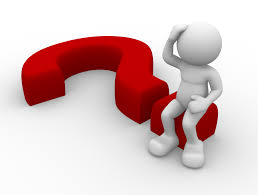 נחפש חוקיות
המערך שלפנינו מייצג את המספר 5872
num
num
num
0
5
85*10+
נבחן איך לקדם כל פעם את המשתנה num
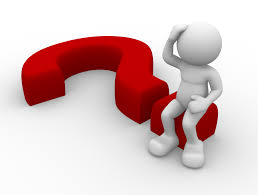 כתיבת הפעולה
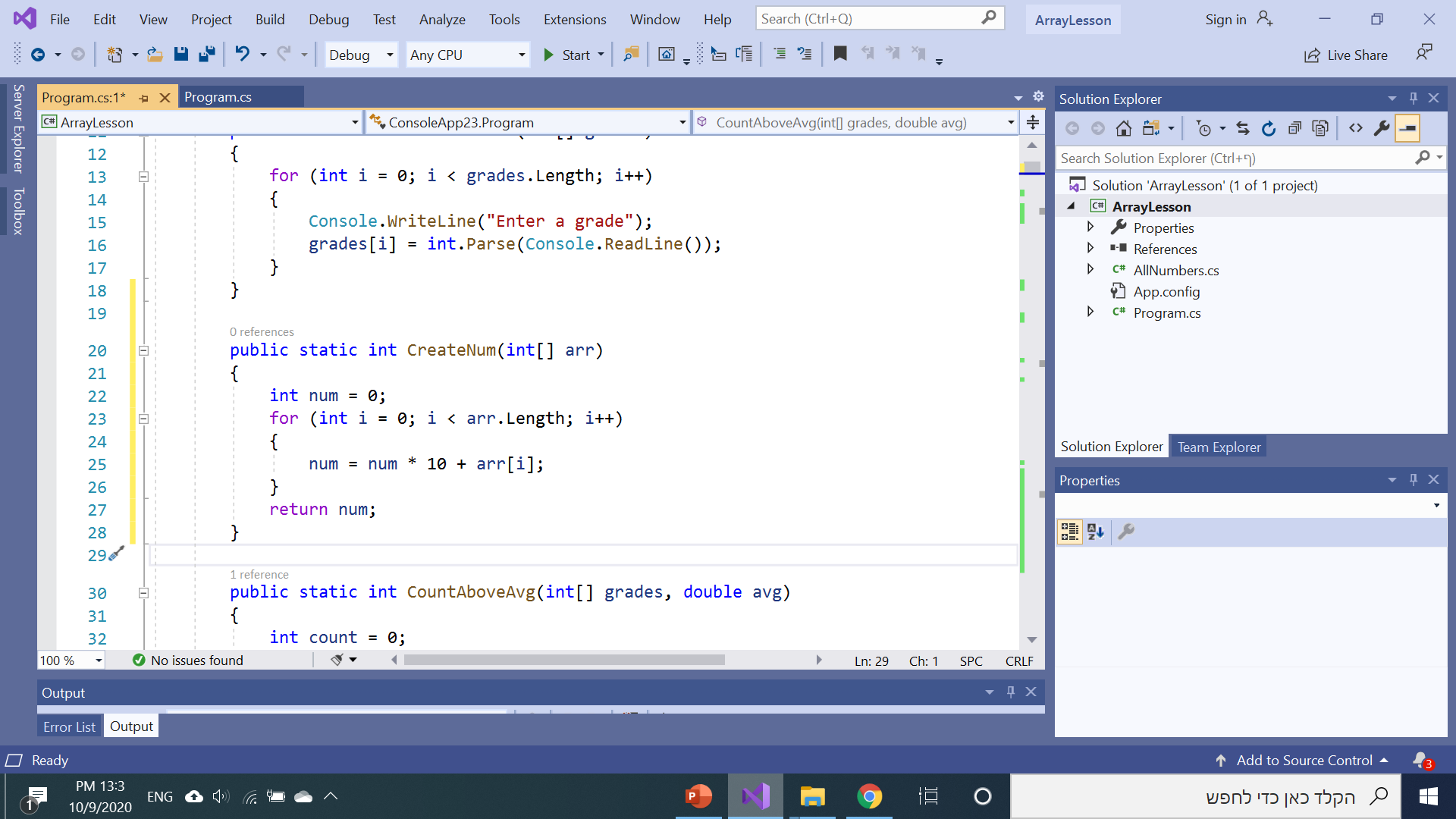 num
0
587*10+2
5*10+8
5872
58*10+7
587
0*10+5
58
5
בכל שלב, הגדלנו את המספר פי 10 והוספנו את האיבר הנוכחי.
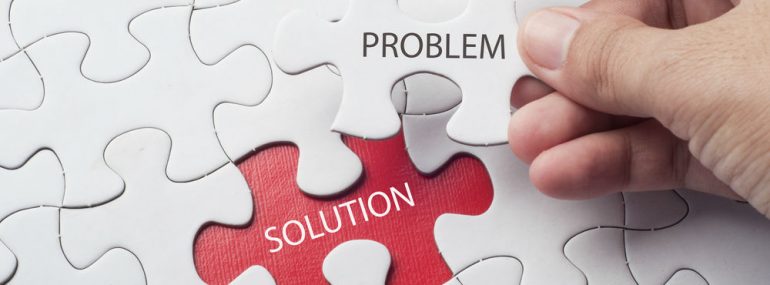 סדרת פיבונצ'י
סדרת פיבונאצ'י היא סדרה מתחום המתמטיקה, שקרויה על שם המתמטיקאי לאונרדו מפיזה, שהיה ידוע בכינו פיבונאצ'י. 
שם זה ניתן לו לאחר מותו, ומשמעותו בנו של בונאצ'י.
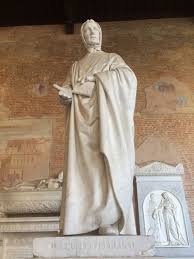 סדרת פיבונצ'י
האיבר הראשון והשני בסדרה שווים ל 1, והחל מהאיבר השלישי כל איבר בסדרה שווה לסכום שני האיברים שקדמו לו. להלן דוגמה של סדרה באורך 7:
13 ,8 ,5 ,3 ,2 ,1 ,1
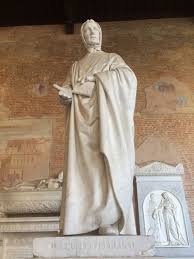 סדרת פיבונאצ'י
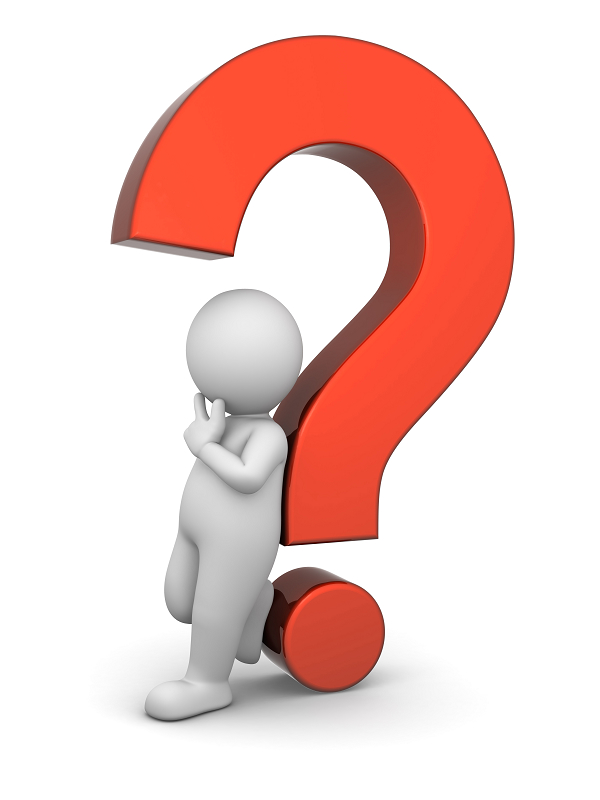 כתבו קטע תכנית המקבל מערך של מספרים ובודק האם איברי המערך מייצגים סדרת פיבונאצ'י.הניחו שגודל המערך הוא לפחות 2.
סדרת פיבונאצ'י
בתור התחלה נבדוק ששני המספרים הראשונים במערך שווים ל-1. אם לא, ניתן להפסיק את האלגוריתם ולהחזיר שקר. 
נעבור באמצעות לולאה על איברי המערך החל מהאיבר השלישי, אם ערכו שונה מסכום האיברים לפניו נחזיר שקר.
לפני שכותבים את הפעולה יש לבדוק שאין חריגה מגבולות המערך.
סדרת פיבונאצ'י
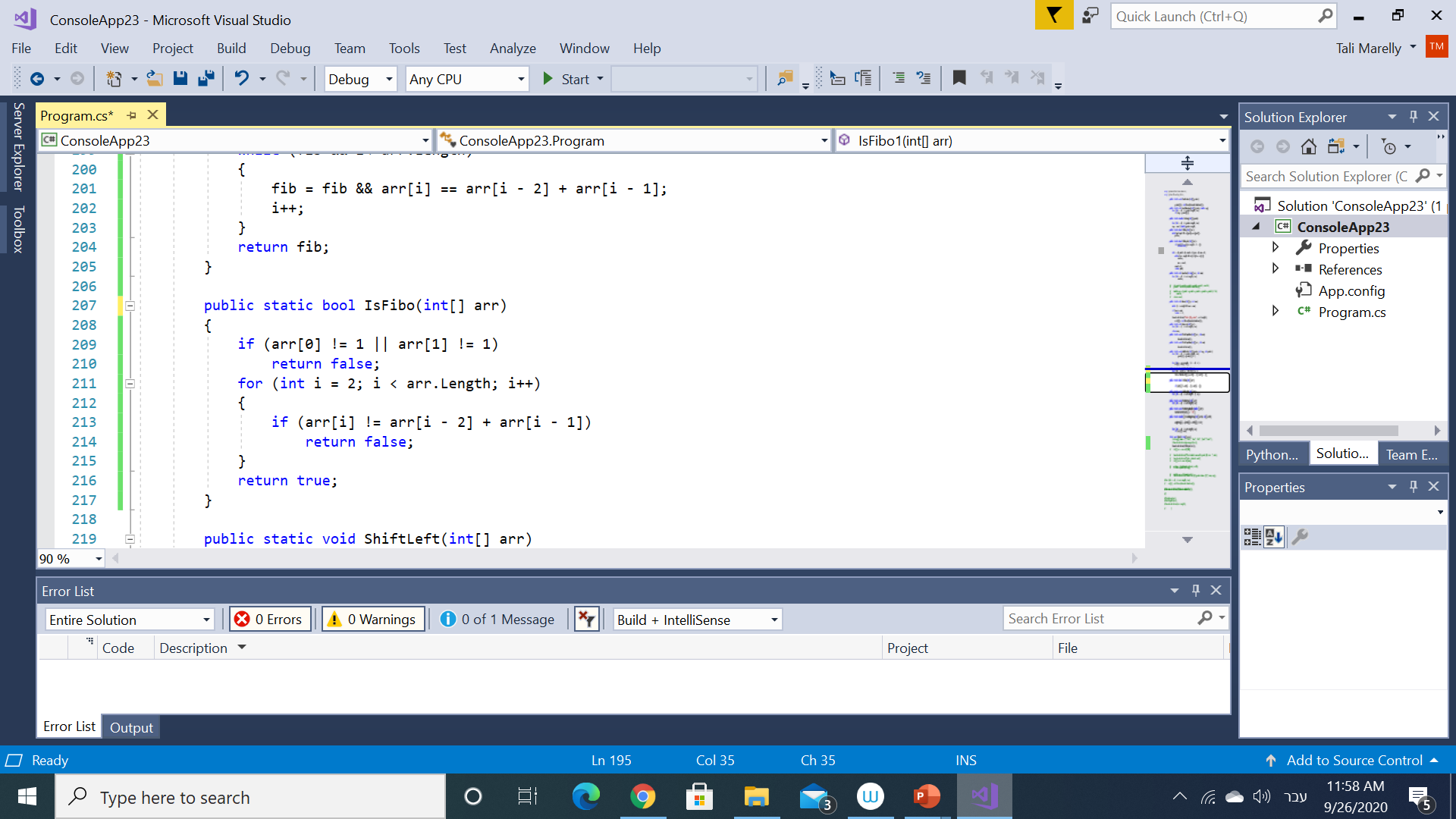 יוחזר ערך 'אמת'
arr
arr
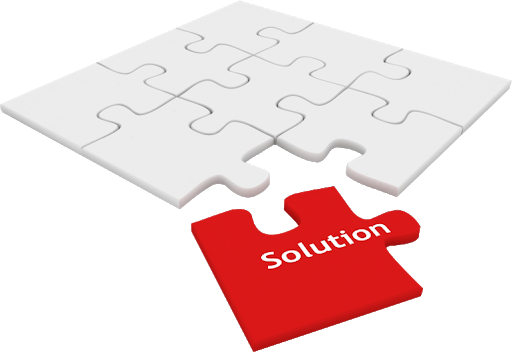 יוחזר ערך 'שקר'
נבחן פתרון נוסף
נשתמש בלולאת while שמתבצעת כל עוד הסדרה היא סדרת פיבונאצ'י וגם לא סיימנו לבדוק את כל המערך. 



הלולאה תפסיק כאשר סיימנו לעבור על המערך או כאשר נתקלנו באיבר שאינו שווה לסכום האיברים שלפניו.
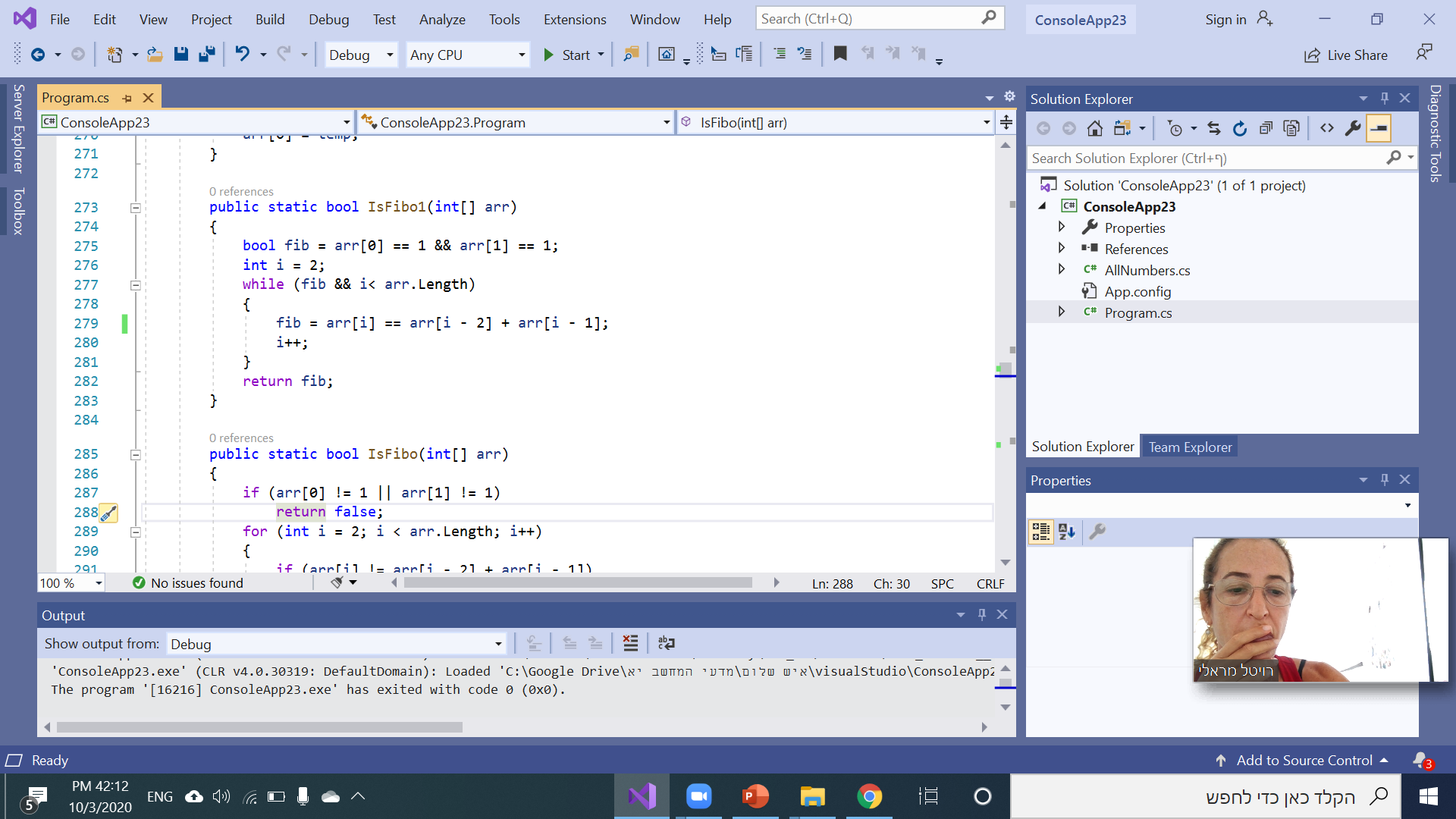 פעולה מקבילה ל:
if (arr[i] != arr[i-2] + arr[i-1])             fib= false;
מה למדנו היום?
הכרנו את המצבים בהם יש להשתמש במערך.
למדנו את הדרכים להצהיר על מערך.
הבחנו בין מציין התא לערכו.
הקפדנו לעבור על מערך באמצעות לולאה תוך הימנעות מחריגה מגבולות המערך.
למדנו על סדרת פיבונאצ'י.
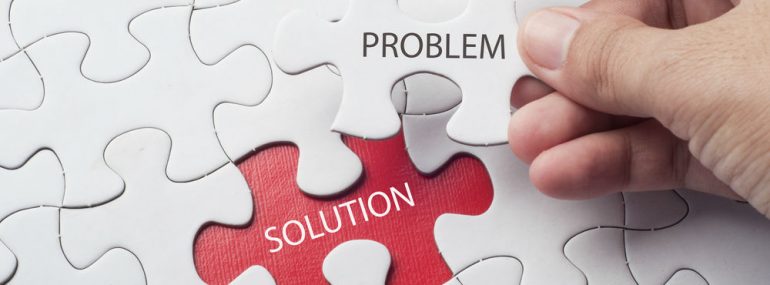 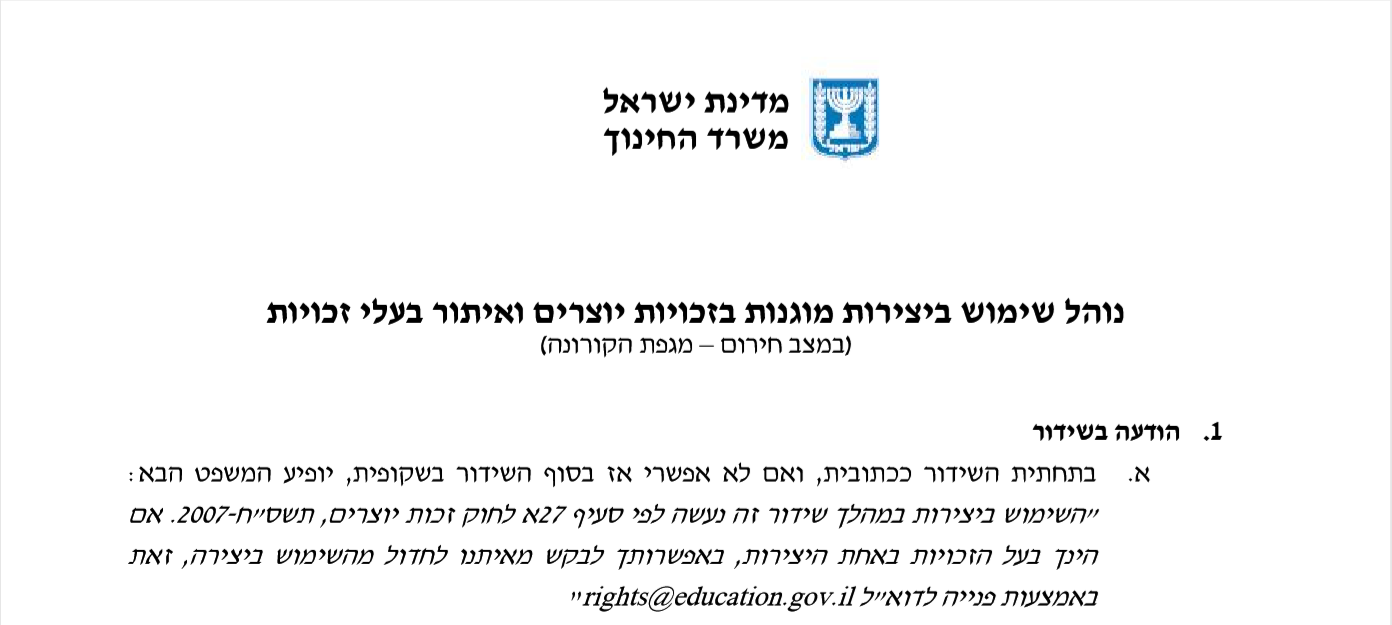 שימוש ביצירות מוגנות בזכויות יוצרים ואיתור בעלי זכויות
השימוש ביצירות במהלך שידור זה נעשה לפי סעיף 27א לחוק זכות יוצרים, תשס"ח-2007. אם הינך בעל הזכויות באחת היצירות, באפשרותך לבקש מאיתנו לחדול מהשימוש ביצירה, זאת באמצעות פנייה לדוא"ל rights@education.gov.il